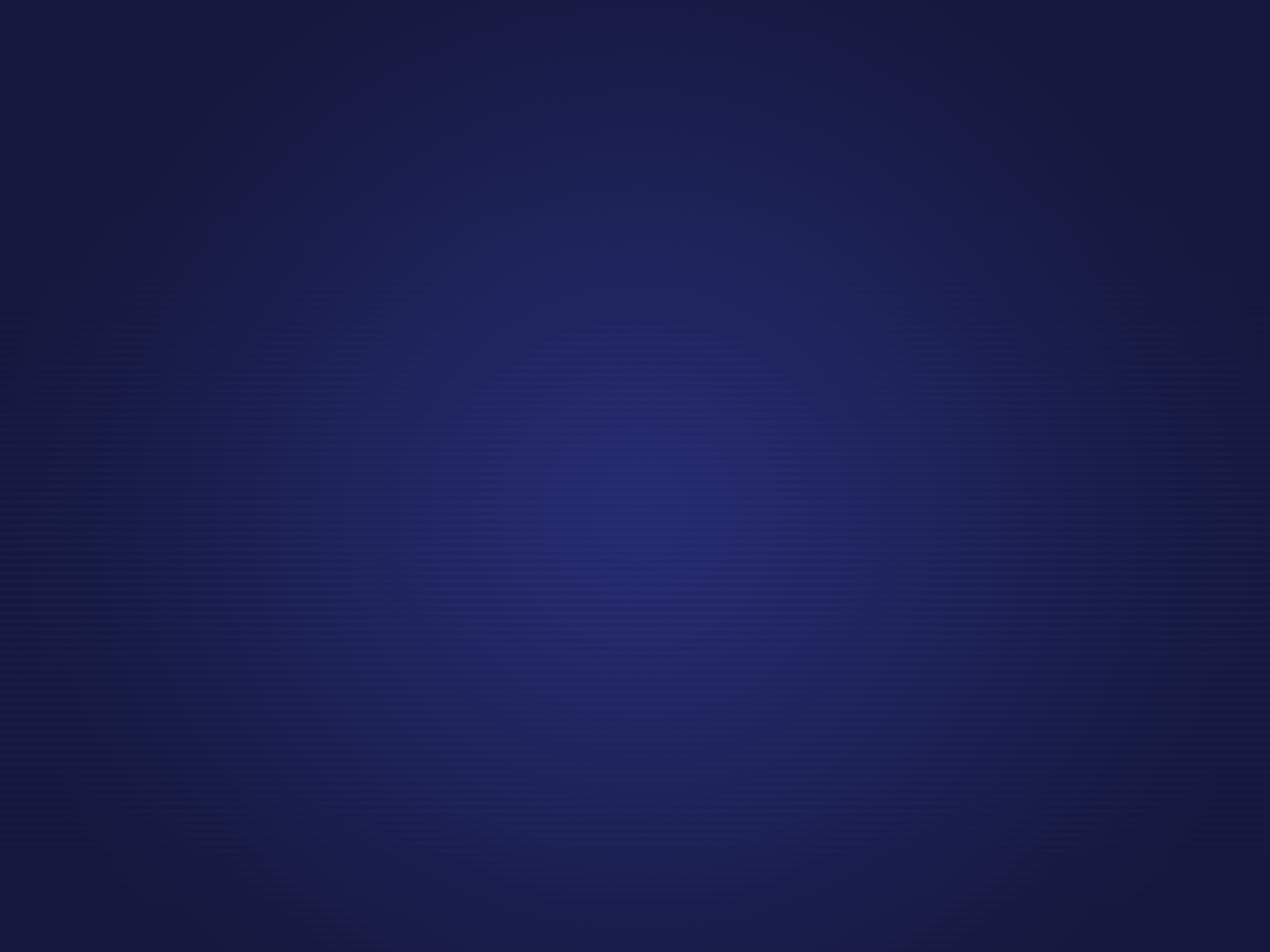 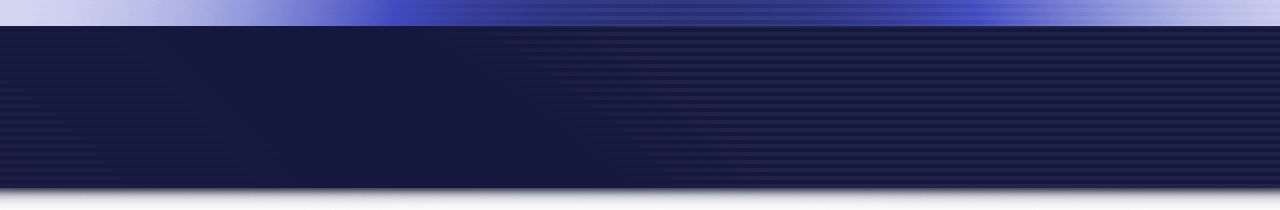 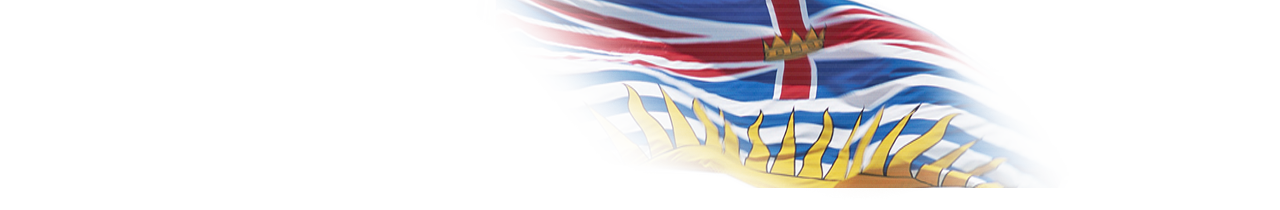 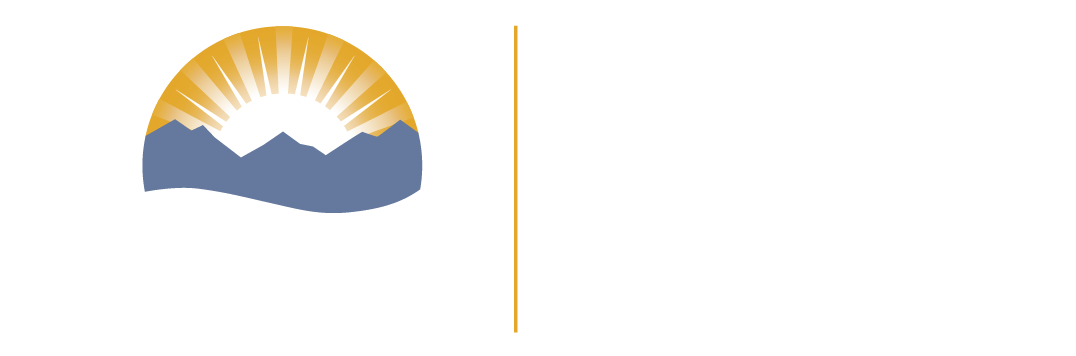 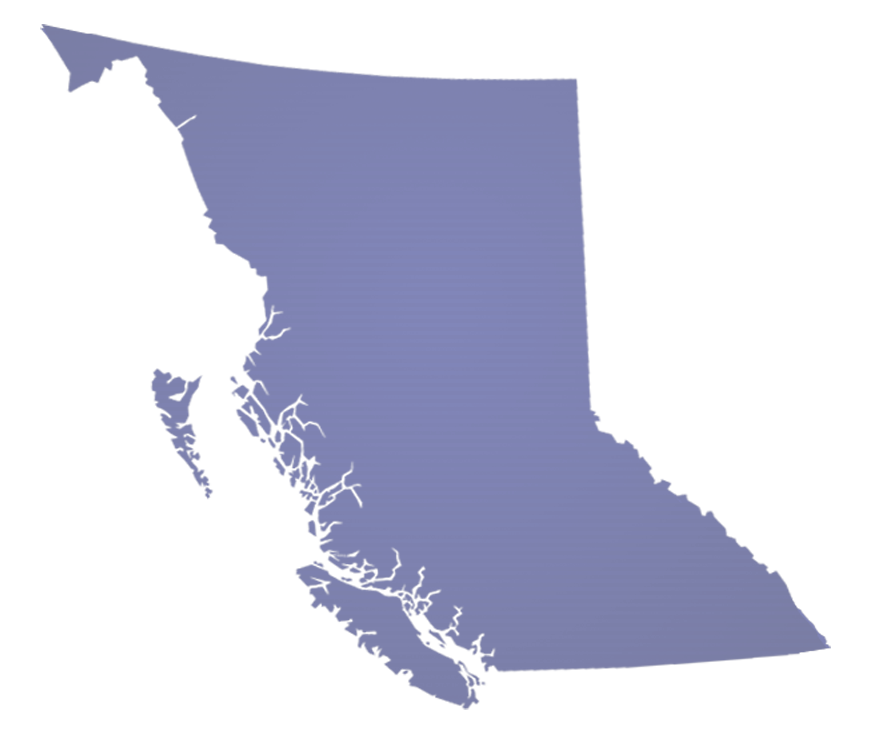 The Evolution of Environmental Management in BC: A Waste Management Perspective
Environmental Managers Association of BC

Jim Standen
Assistant Deputy Minister
BC Ministry of Environment
1
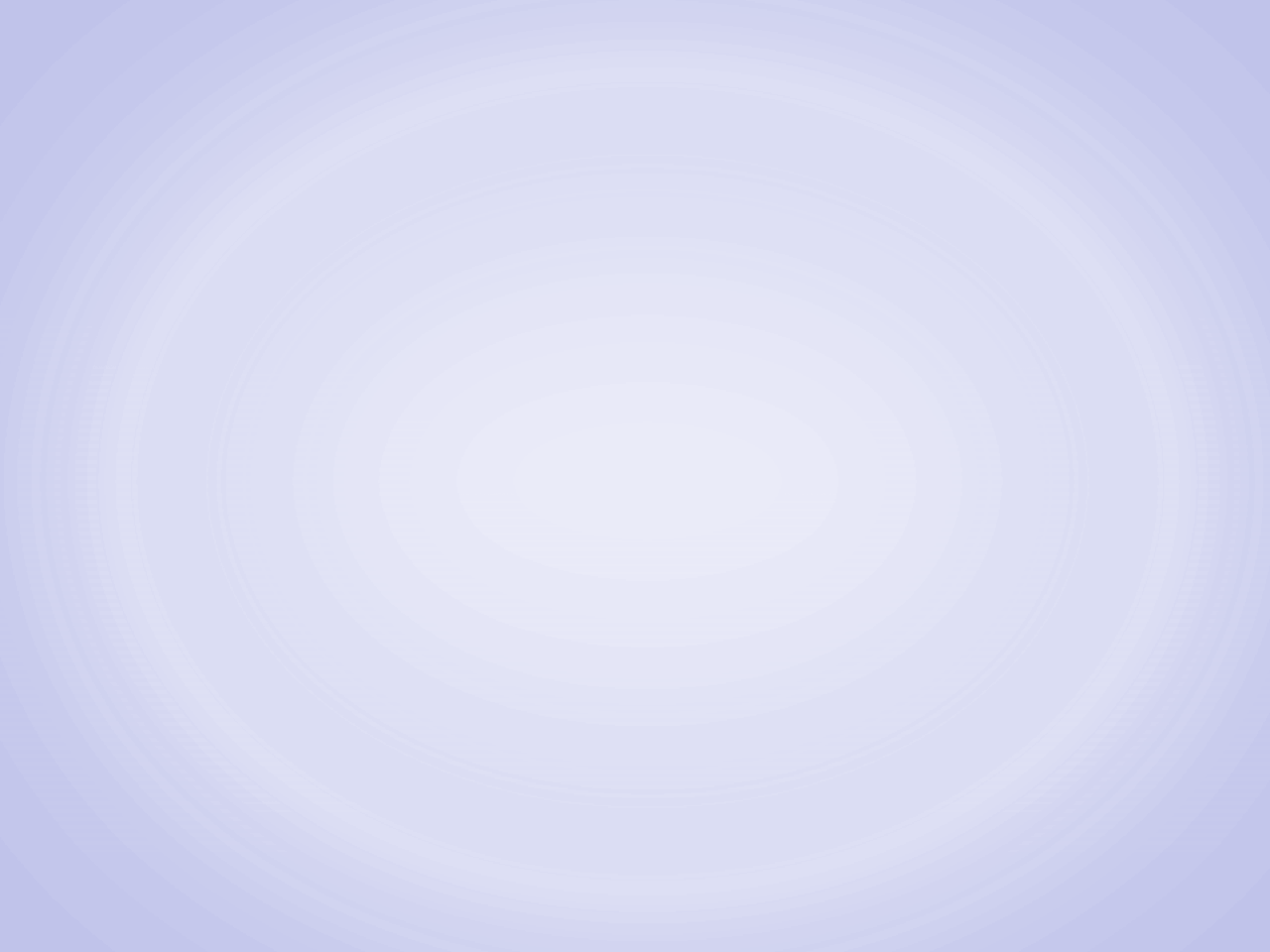 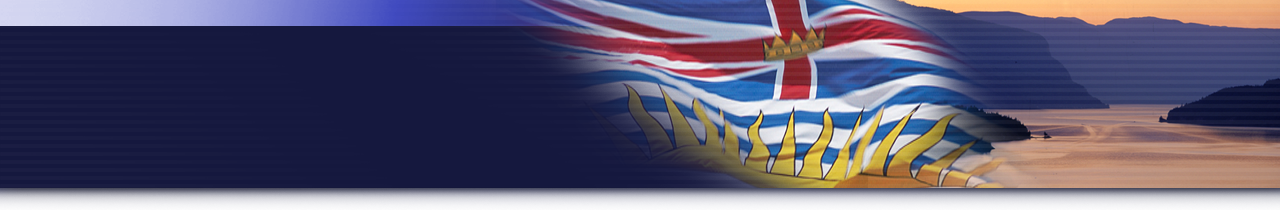 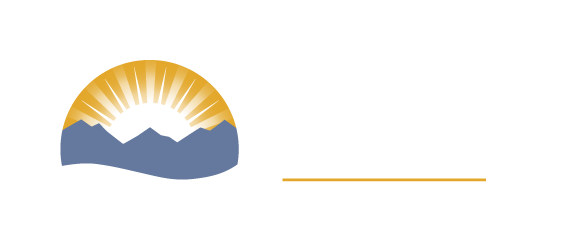 Outline
A changing world
New environmental paradigm
Energy and the environment
Government’s approach for energy
2
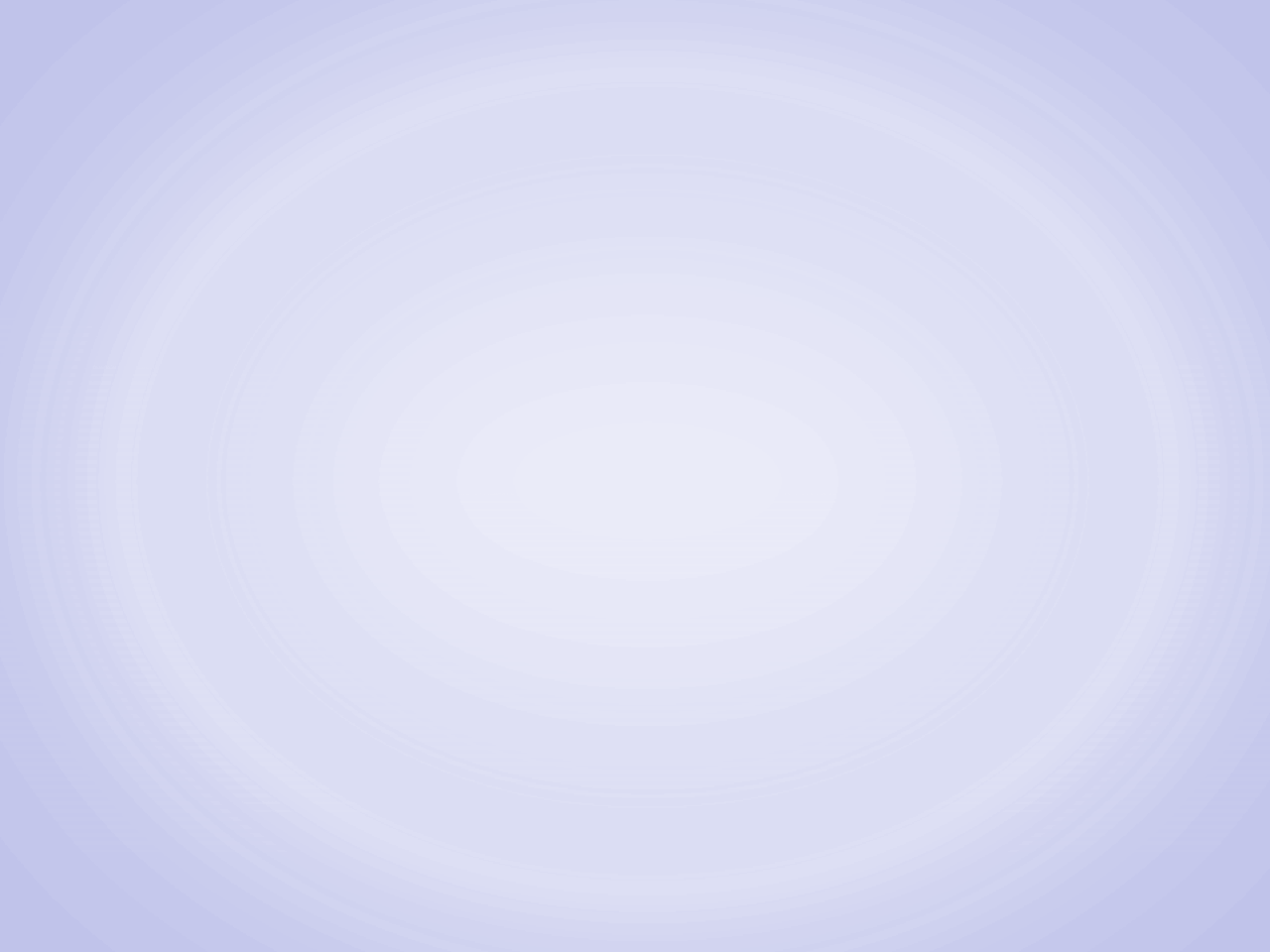 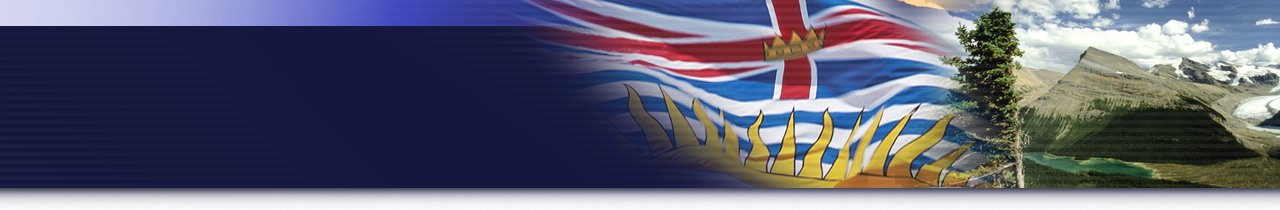 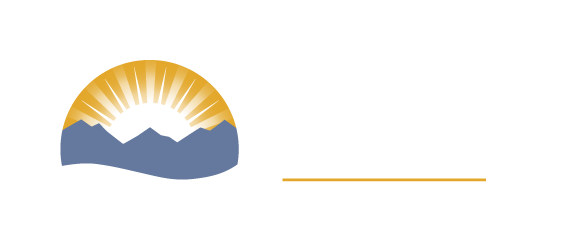 The Good Old Days
3
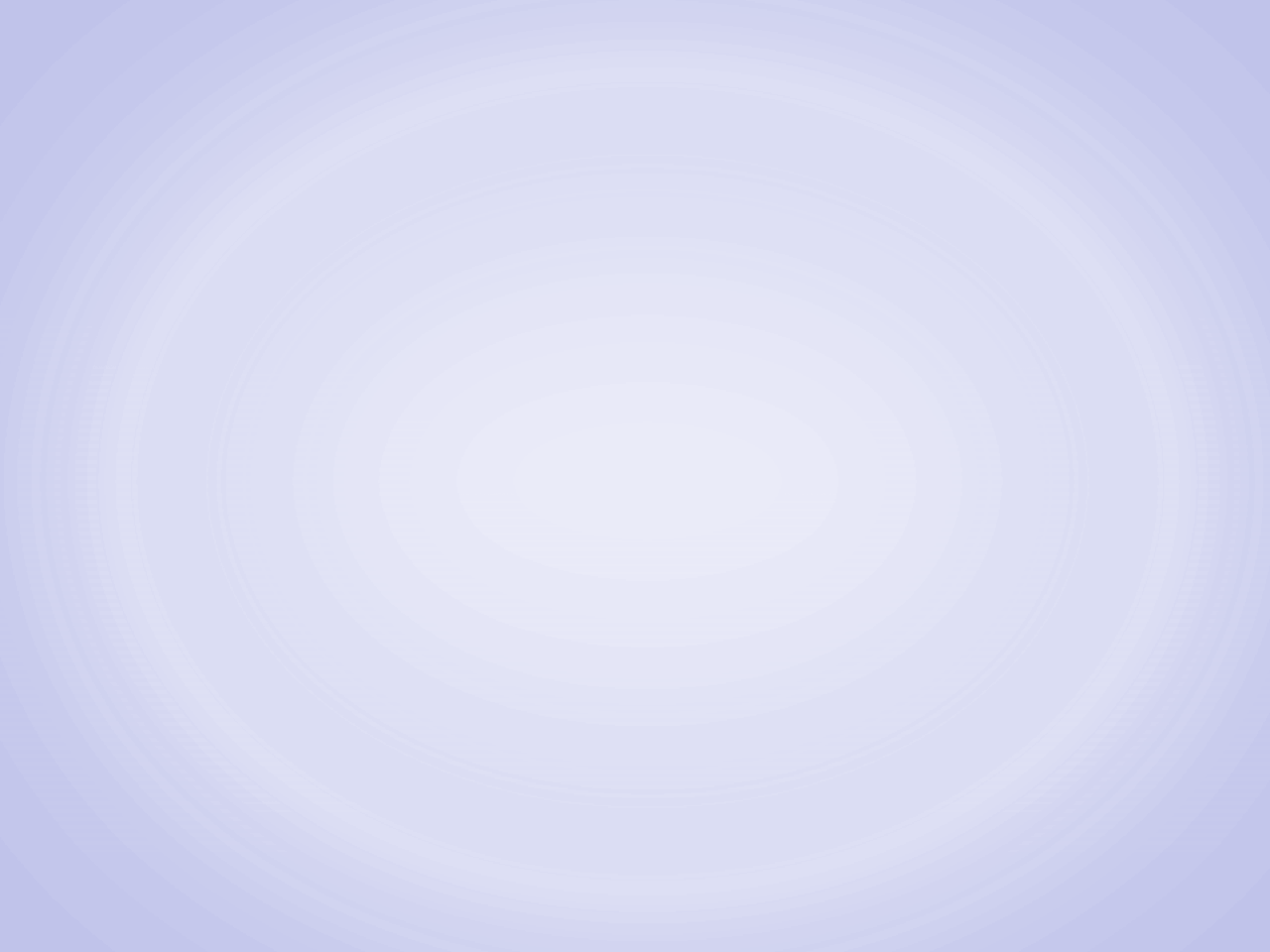 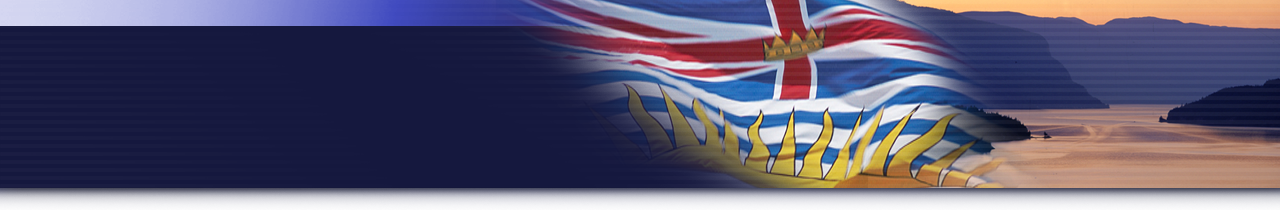 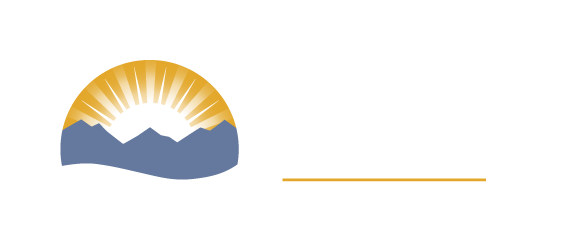 A Changing Social Landscape
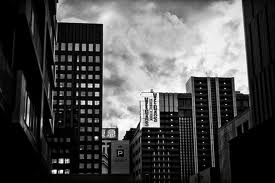 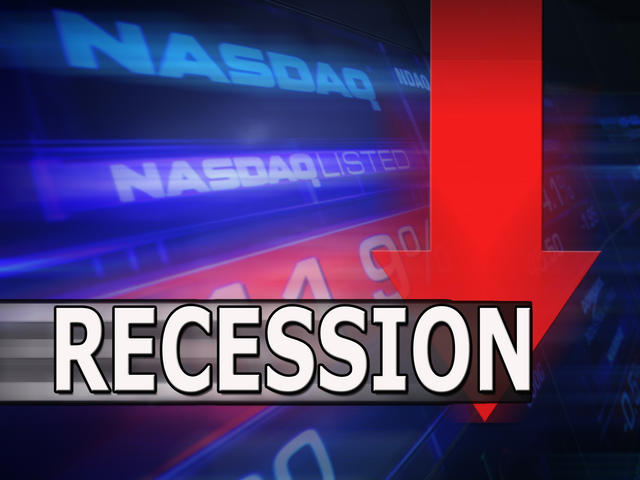 URBANIZATION
FISCAL LIMITATIONS
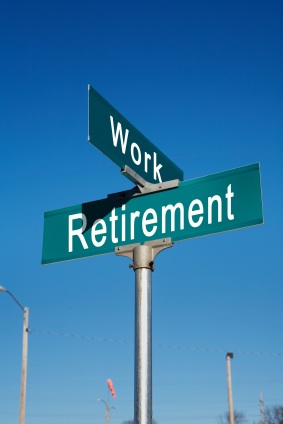 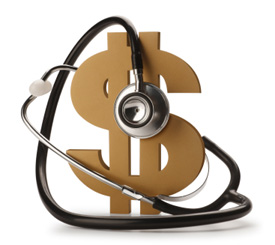 DEMOGRAPHICS
COMPETING DEMANDS
4
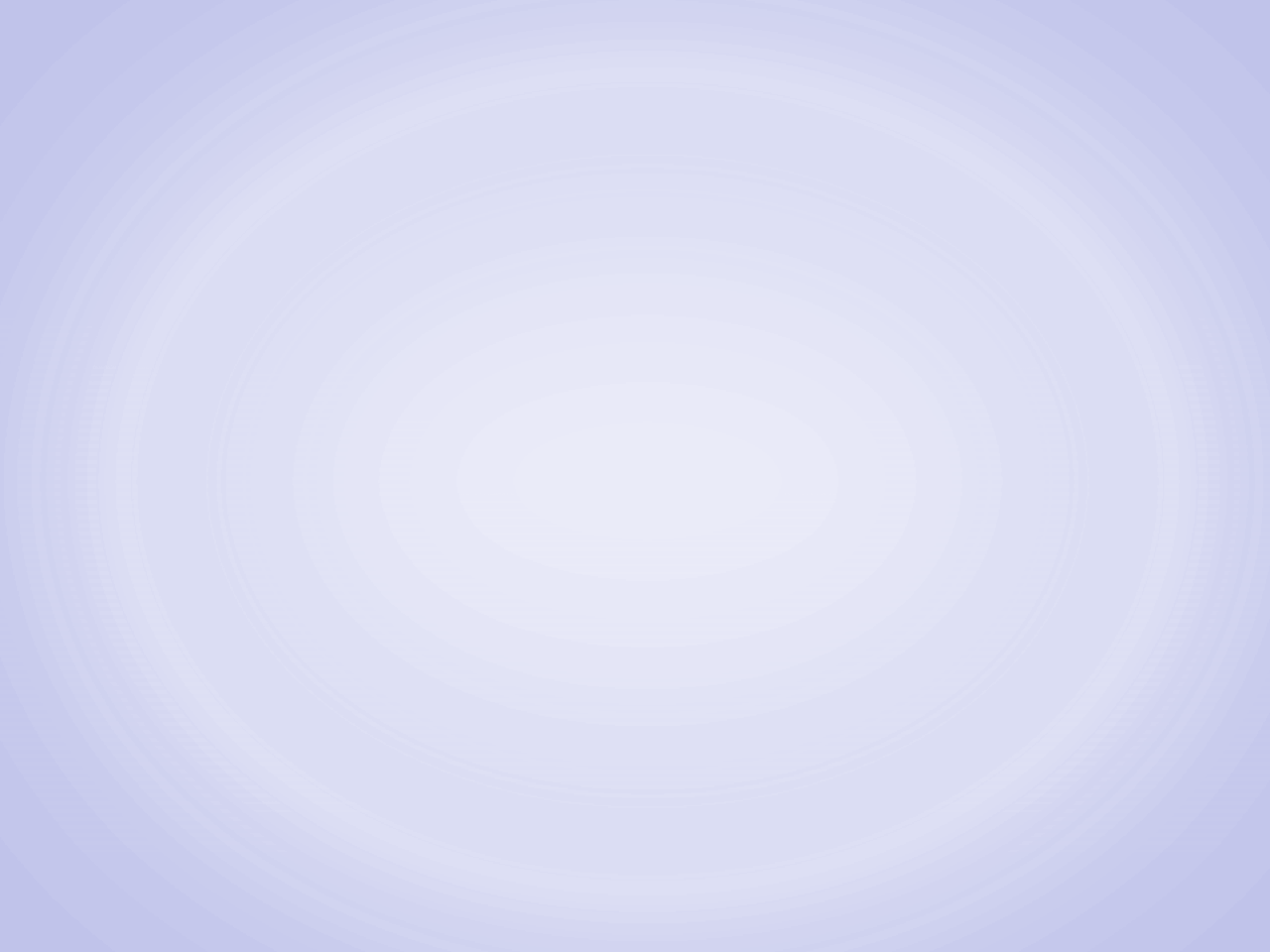 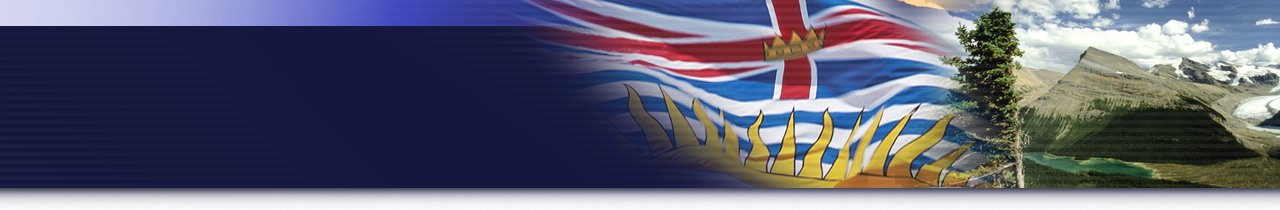 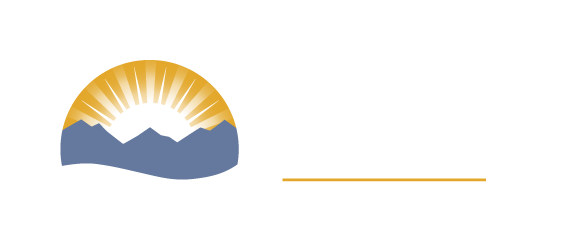 Public Interest
Greater access to information – an educated populace
Rising public expectations
Perceptions of risk
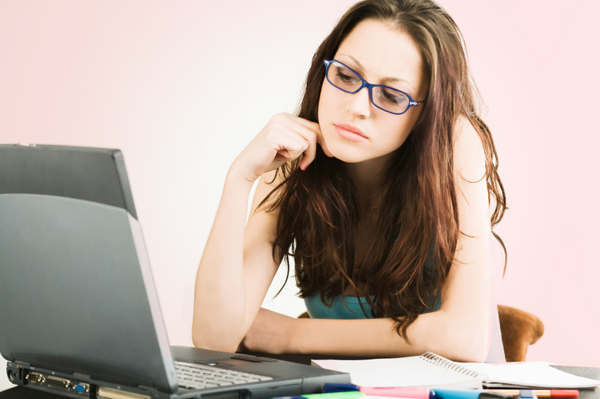 5
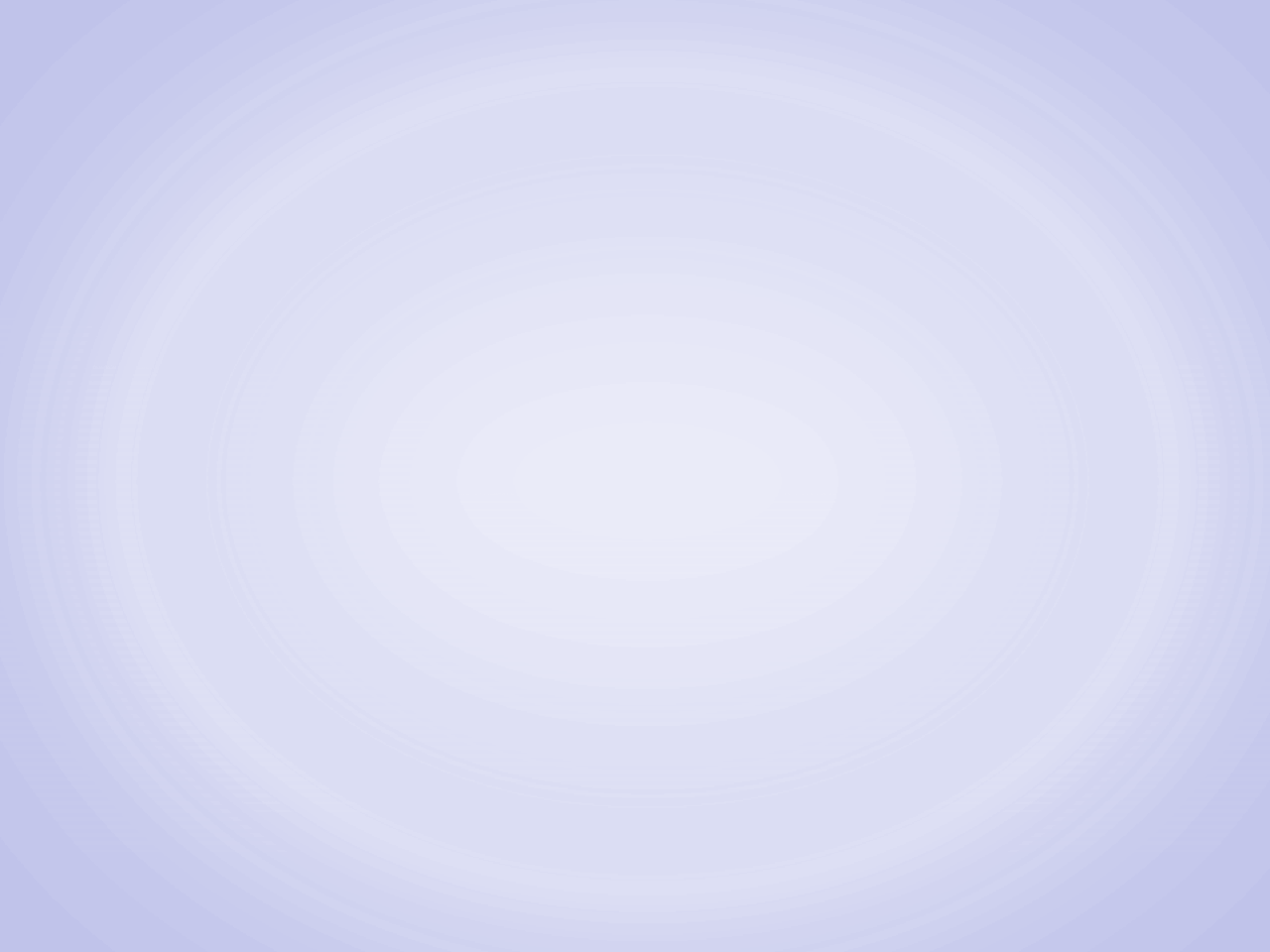 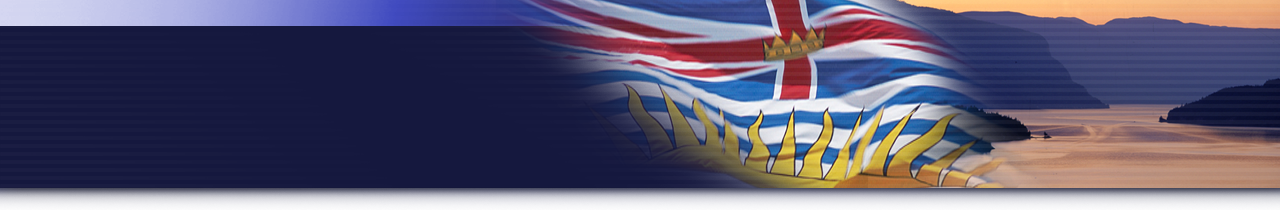 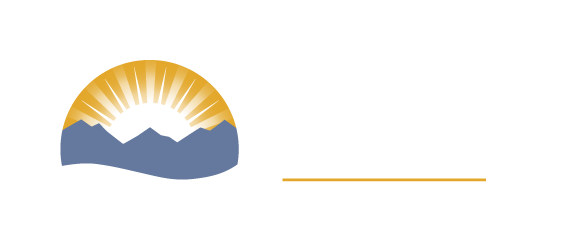 Can’t Touch Everything
6
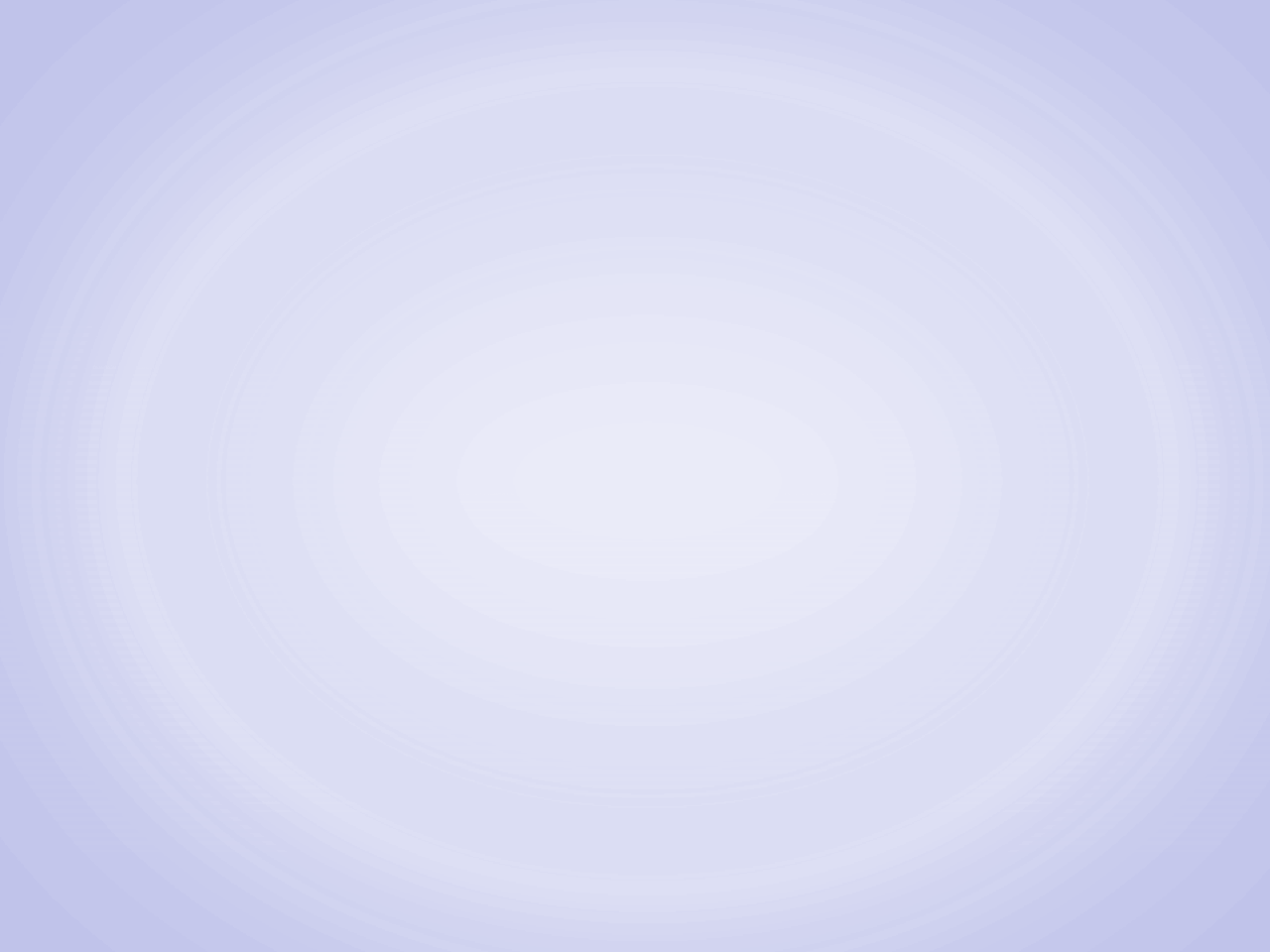 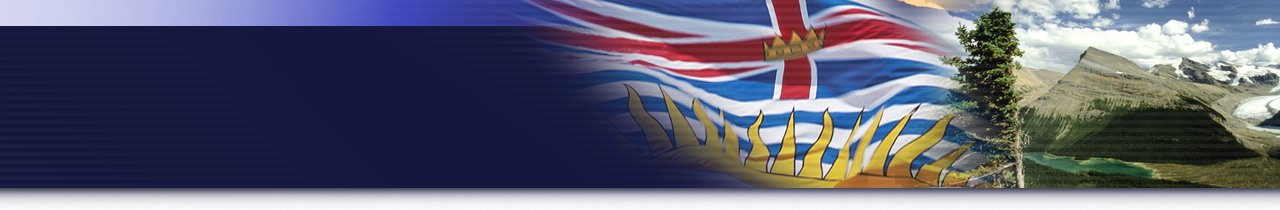 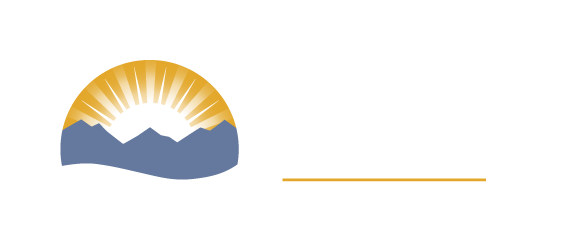 An Evolving Statutory Model
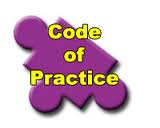 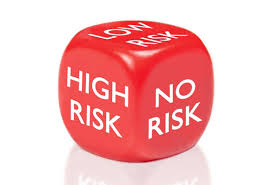 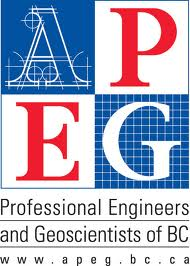 INDUSTRY WIDE STANDARDS
RISK BASED
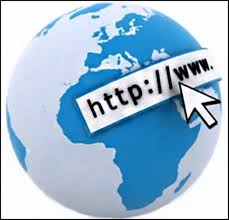 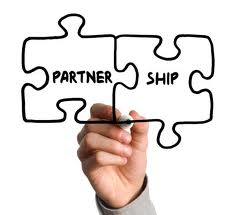 PROFESSIONAL RELIANCE
NON REGULATORY APPROACHES
STRATEGIC PARTNERSHIPS
7
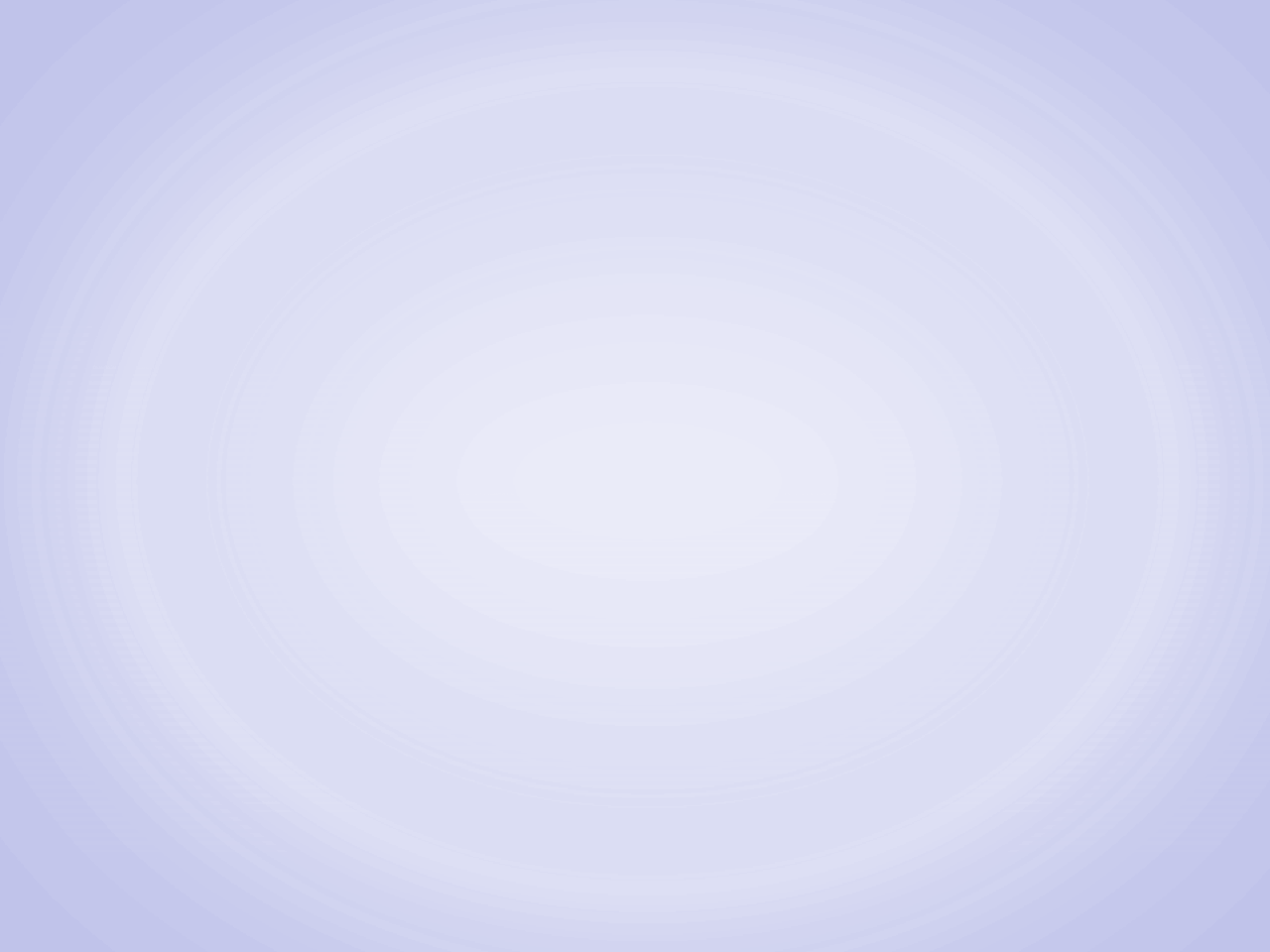 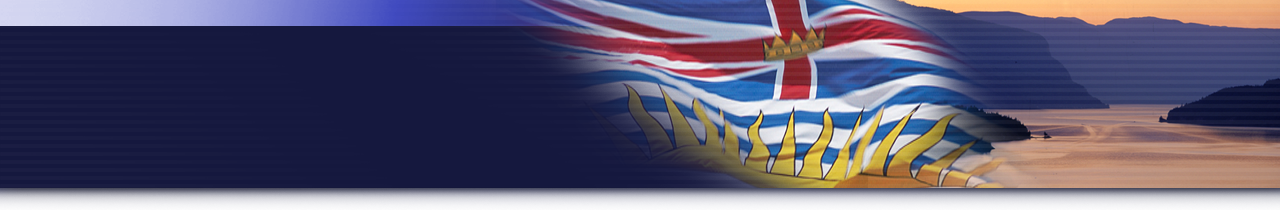 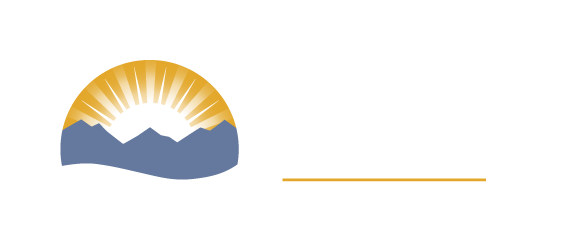 Resource Development
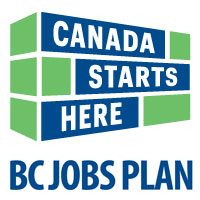 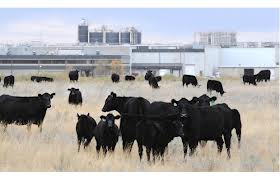 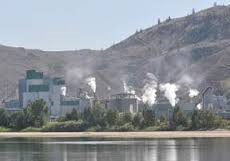 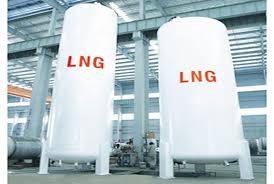 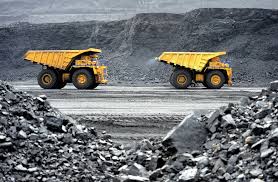 8
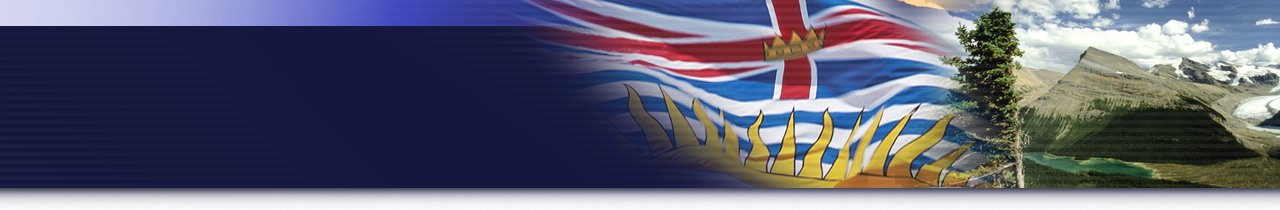 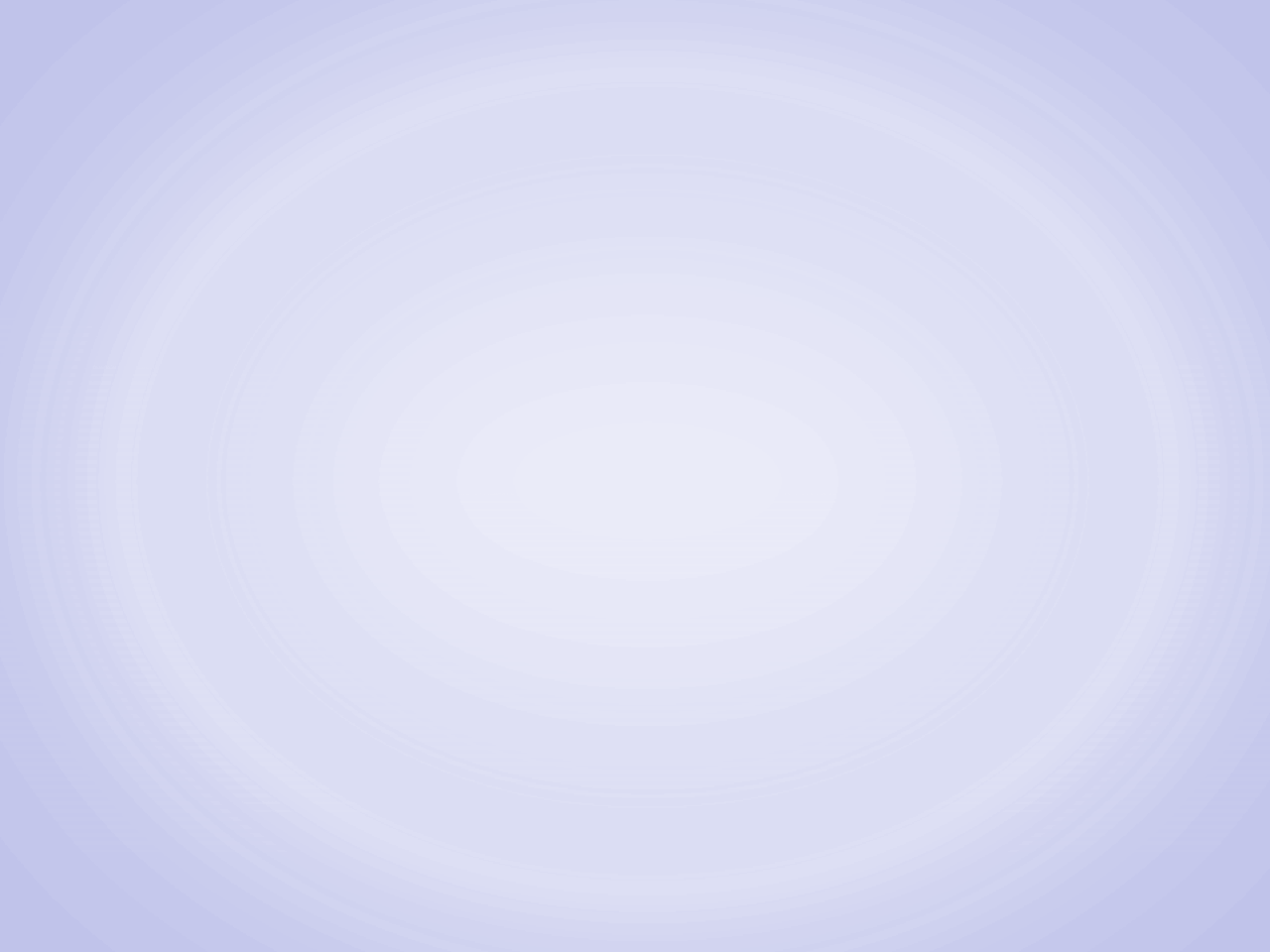 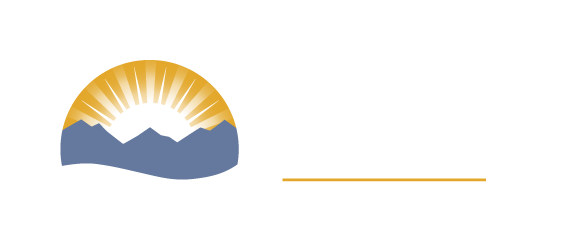 Hydrocarbons
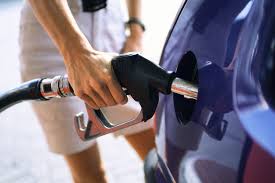 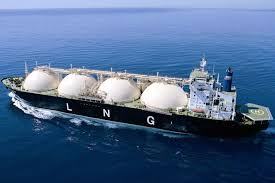 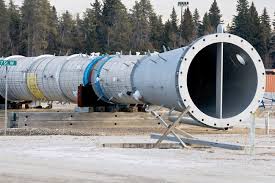 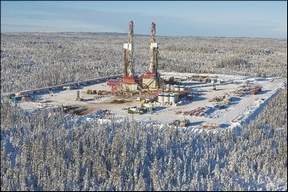 9
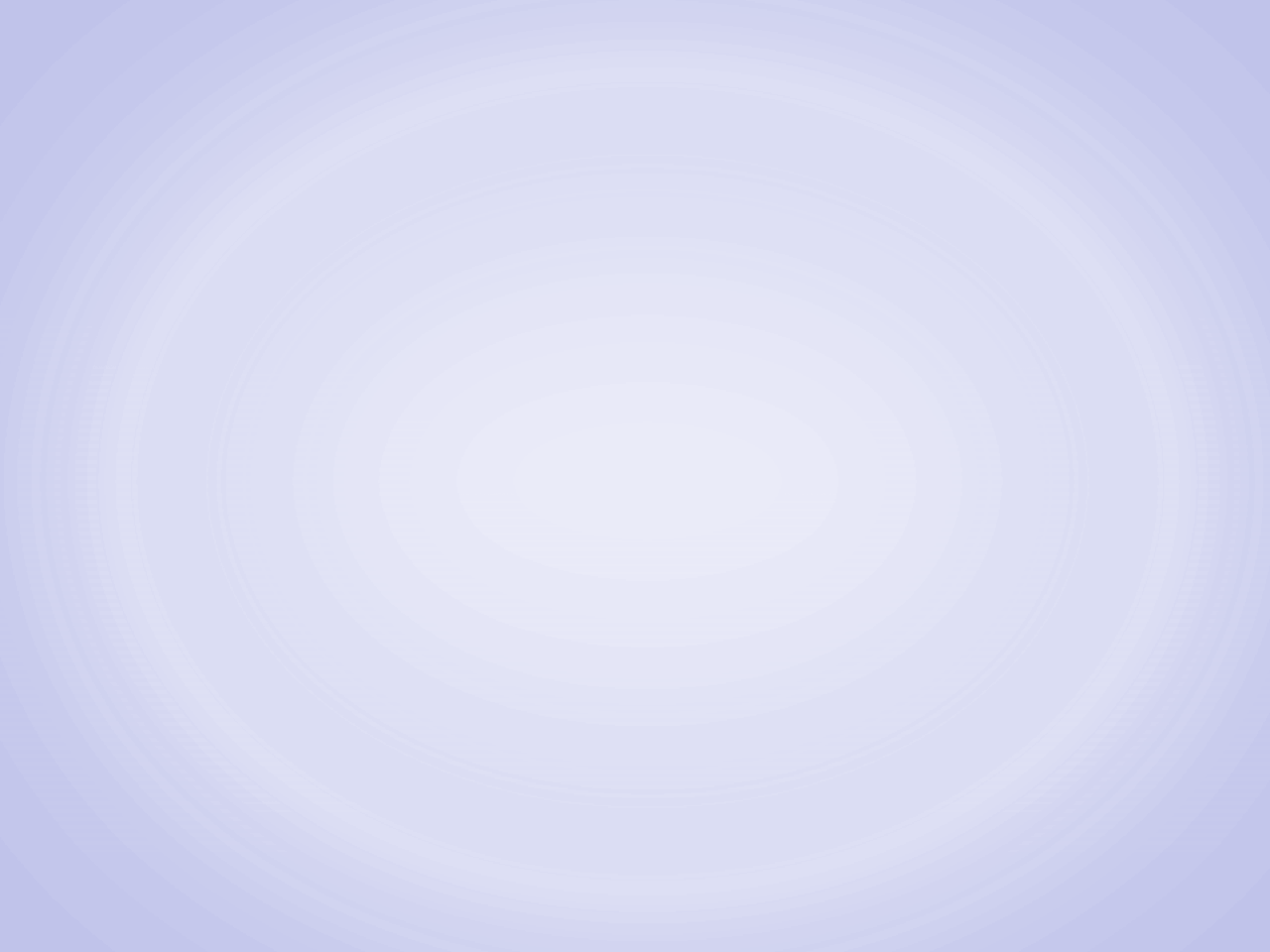 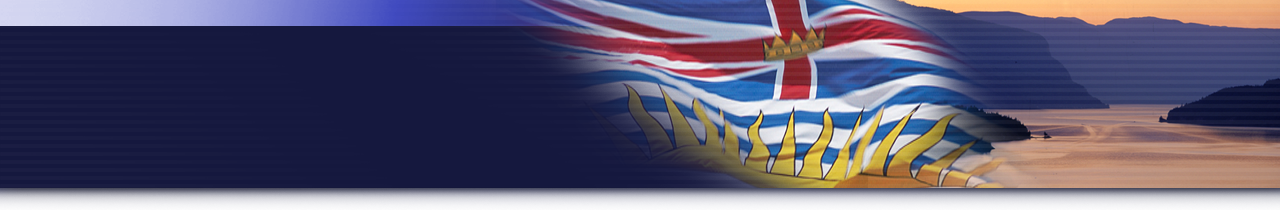 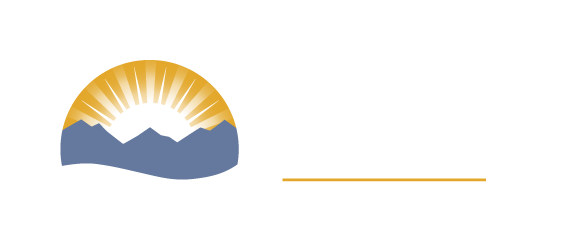 Role of Environment
Legislation/Policy Development
Social license
Investment Climate
Certainty
Predictability
Timeliness
10
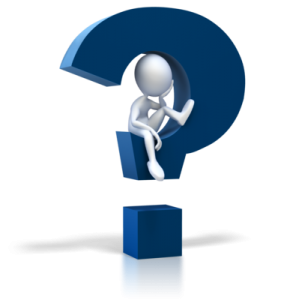 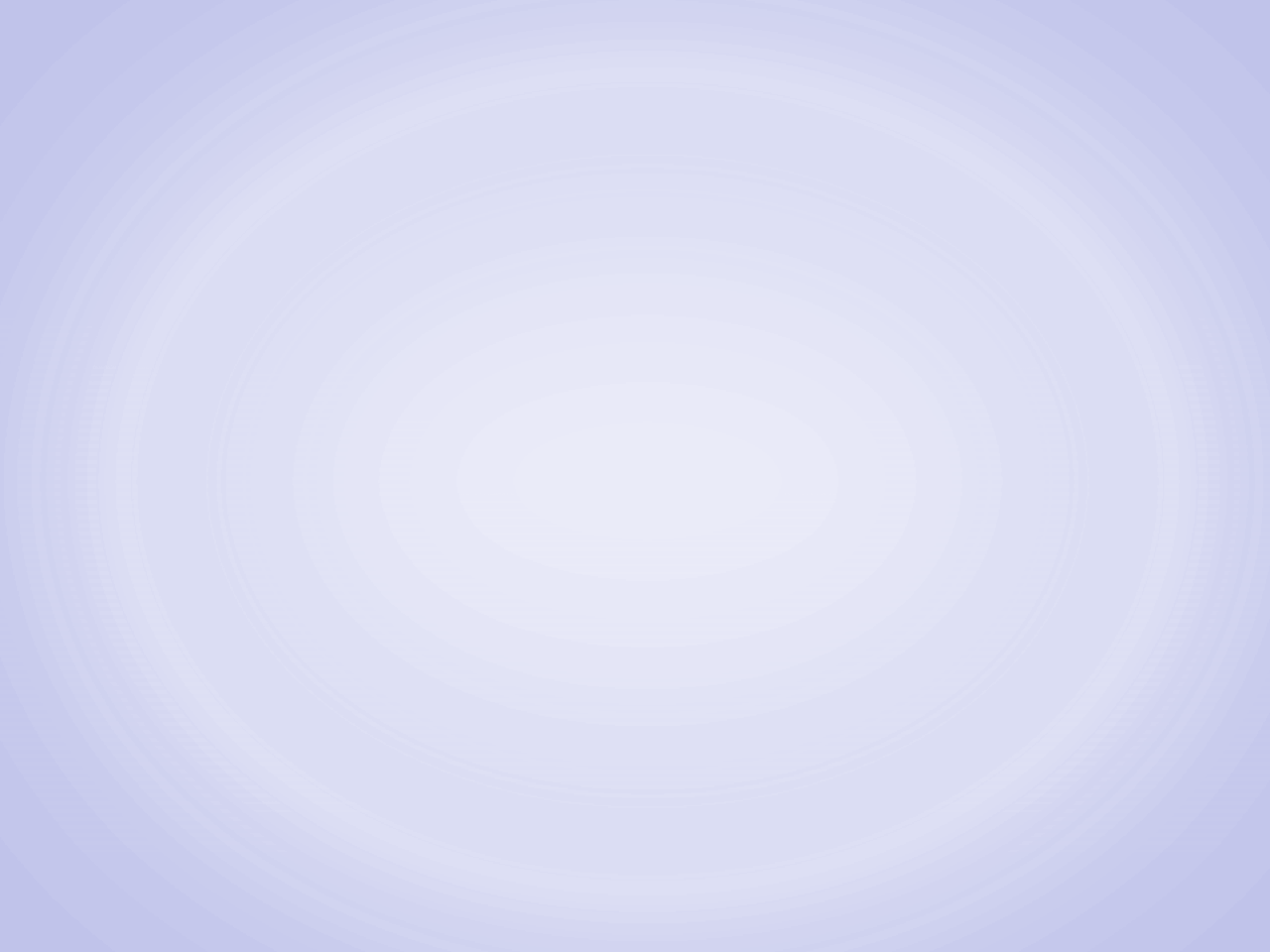 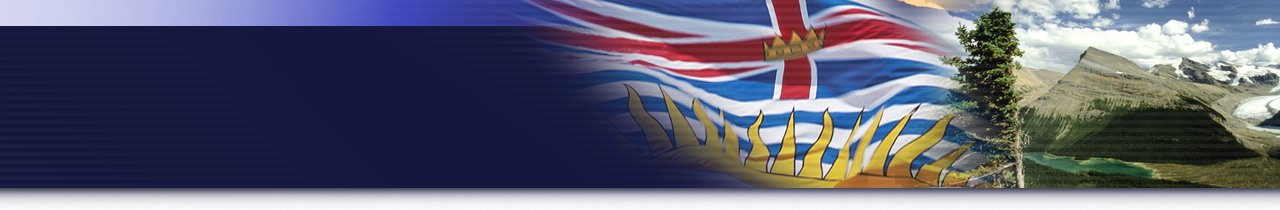 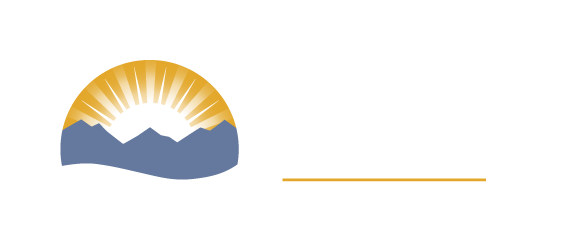 Provincial Permitting/Regulation
EAO (reviewable projects)
OGC (wells, gathering, processing, transmission and liquefaction)
MOTI (transportation by truck/ship/rail)
Provincial Environmental Legislation/Policy
MOE
Federal Permitting/Regulation
NEB
Transport Canada
Federal Environmental Legislation/Policy
NRCAN
CEAA
DFO
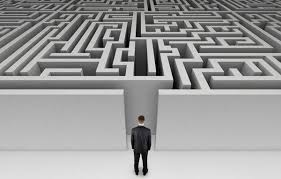 ENERGY -A Complex Regulatory Landscape
11
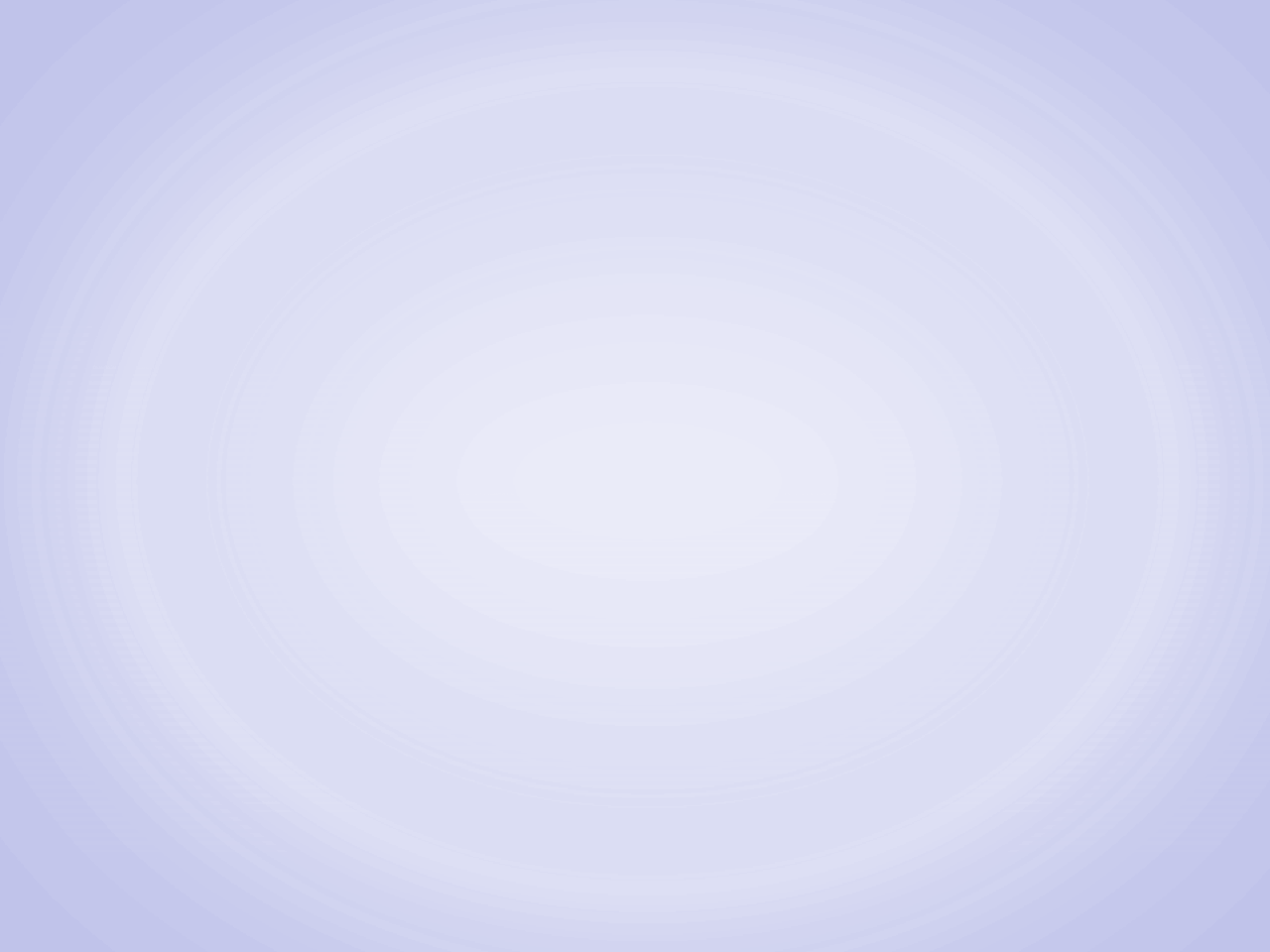 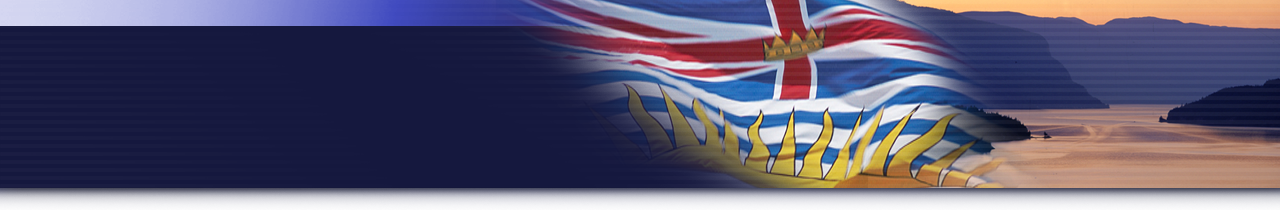 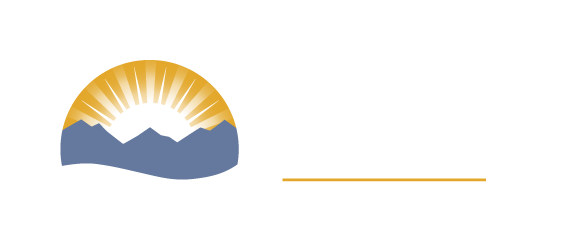 Integrated Decision Making (IDM)
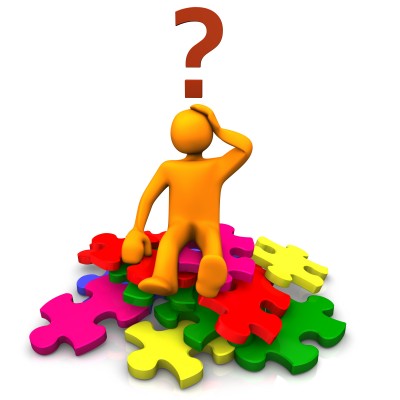 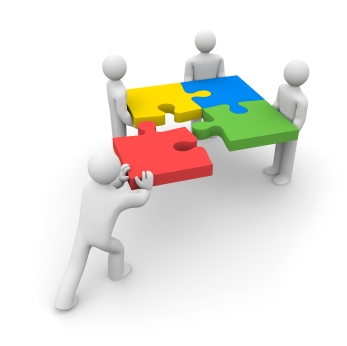 =
12
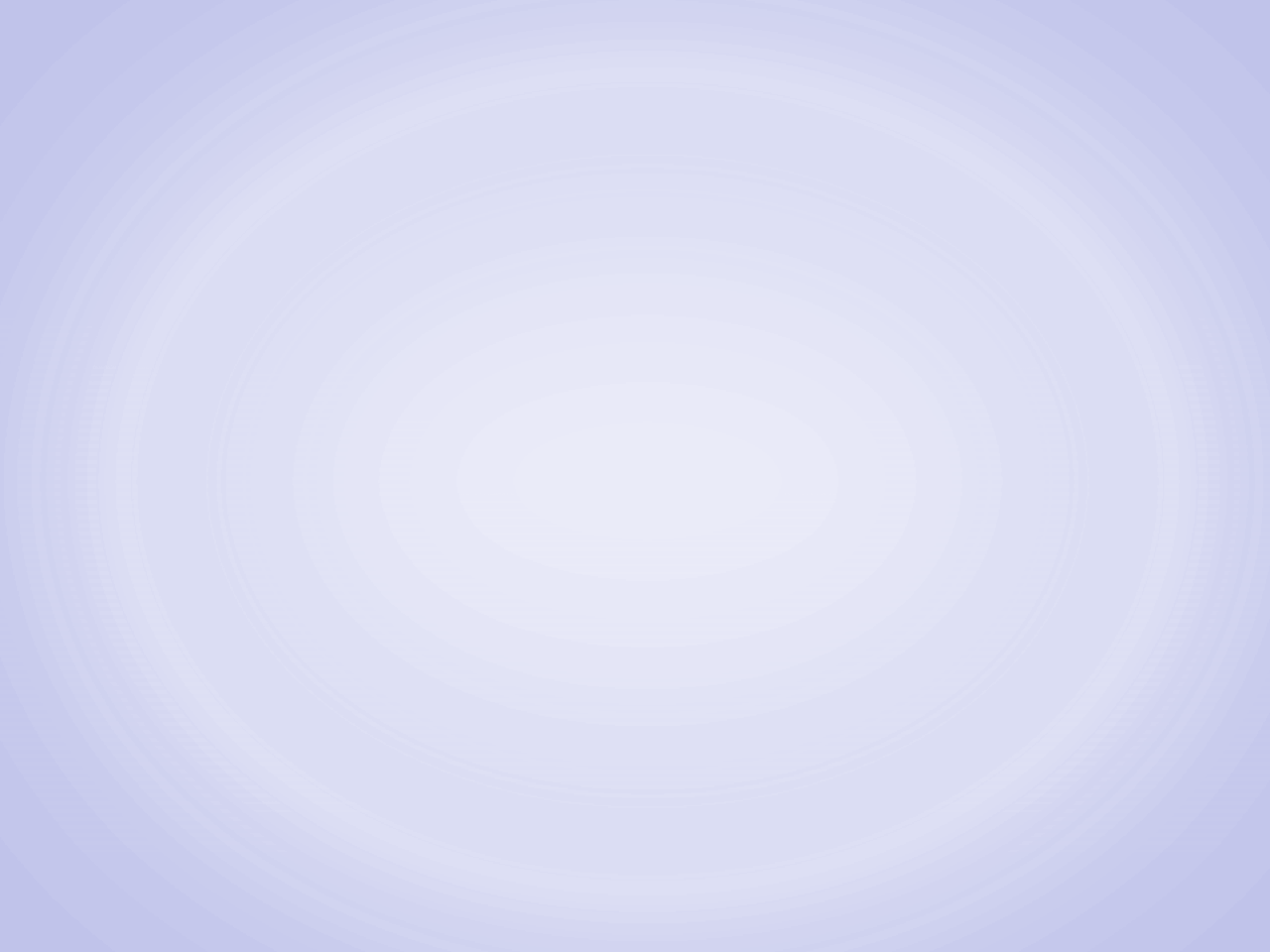 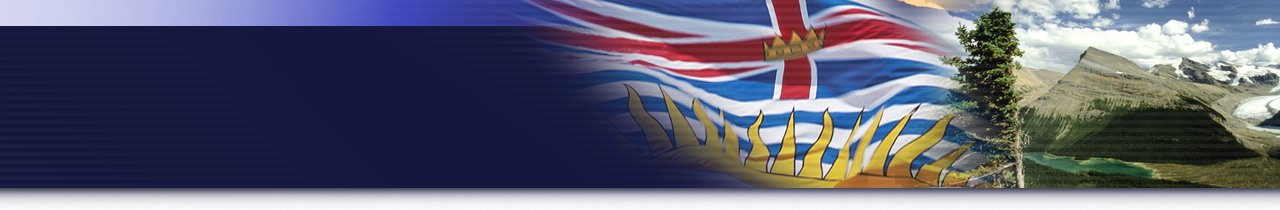 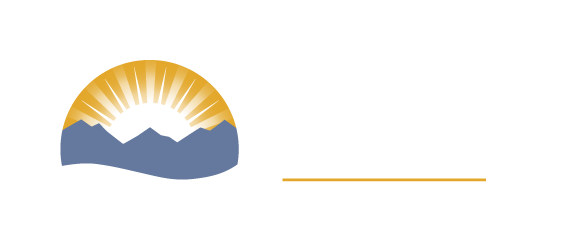 Energy and the Environment
Air – Natural Gas Processing
Spills – Pipelines/Rail/Truck
Water – Drilling/Hydraulic Fracturing/Cooling
Land Contamination – all activities
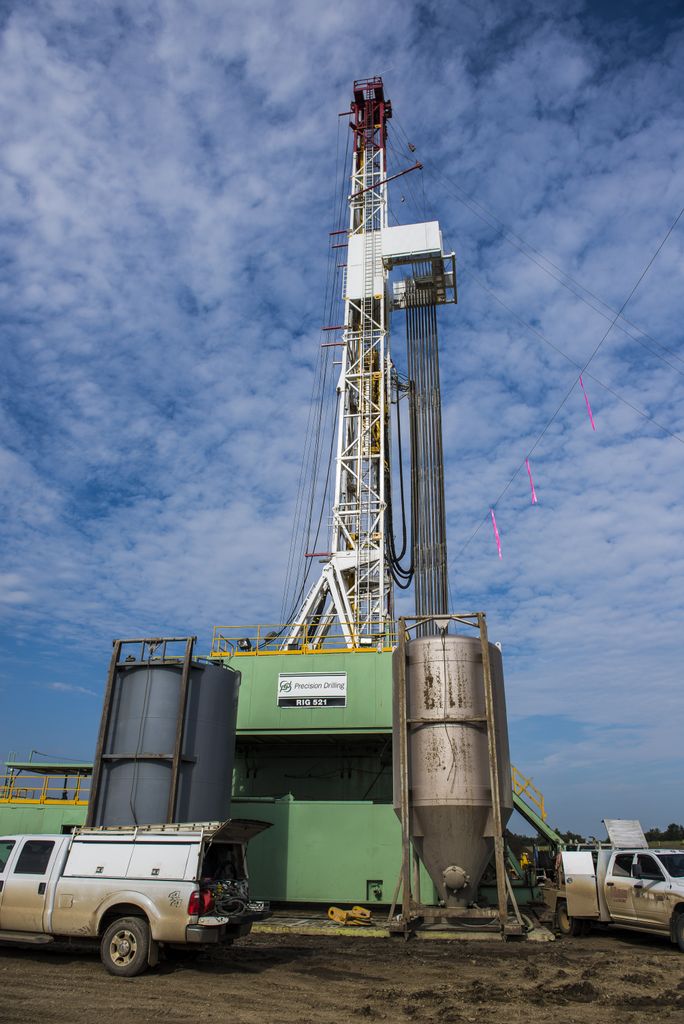 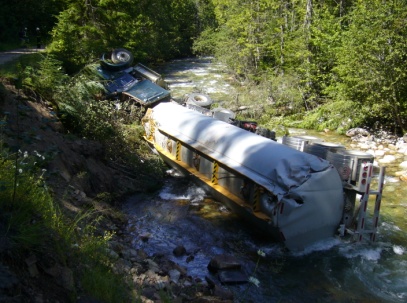 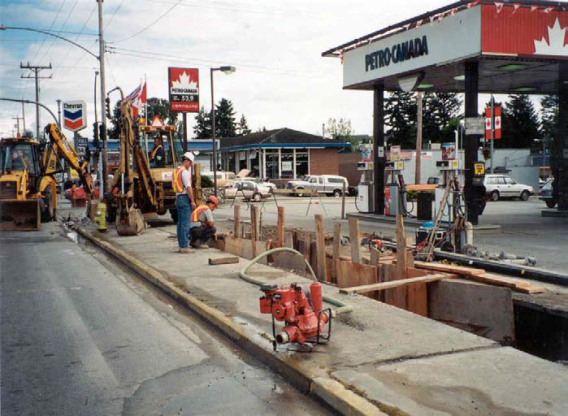 13
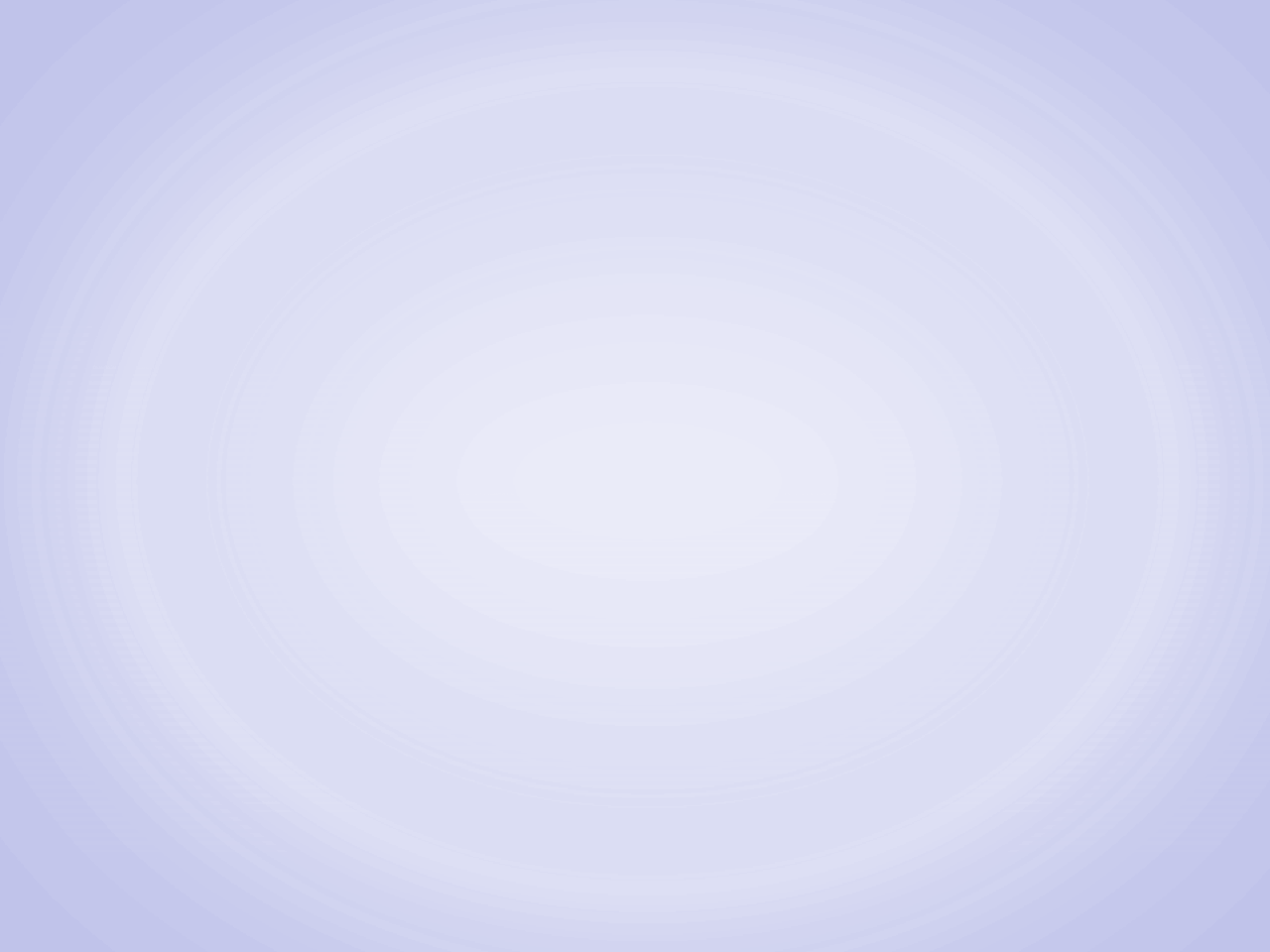 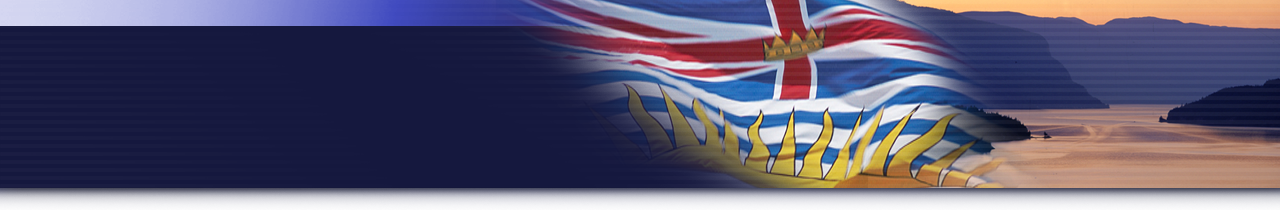 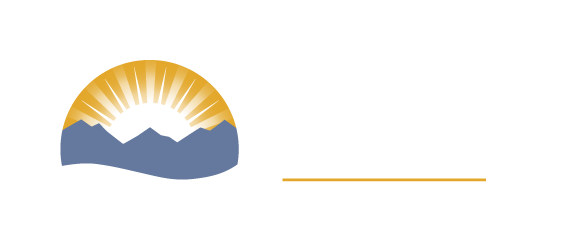 Air - LNG
Proactive regulatory review – new guidelines are under consideration for 2014.
Provide clear consistent guidance that industry wants - BC will meet or beat national air emission guidelines.
Address community and environmental health concerns – interim air quality objectives will reflect leading jurisdictions and current health science.
14
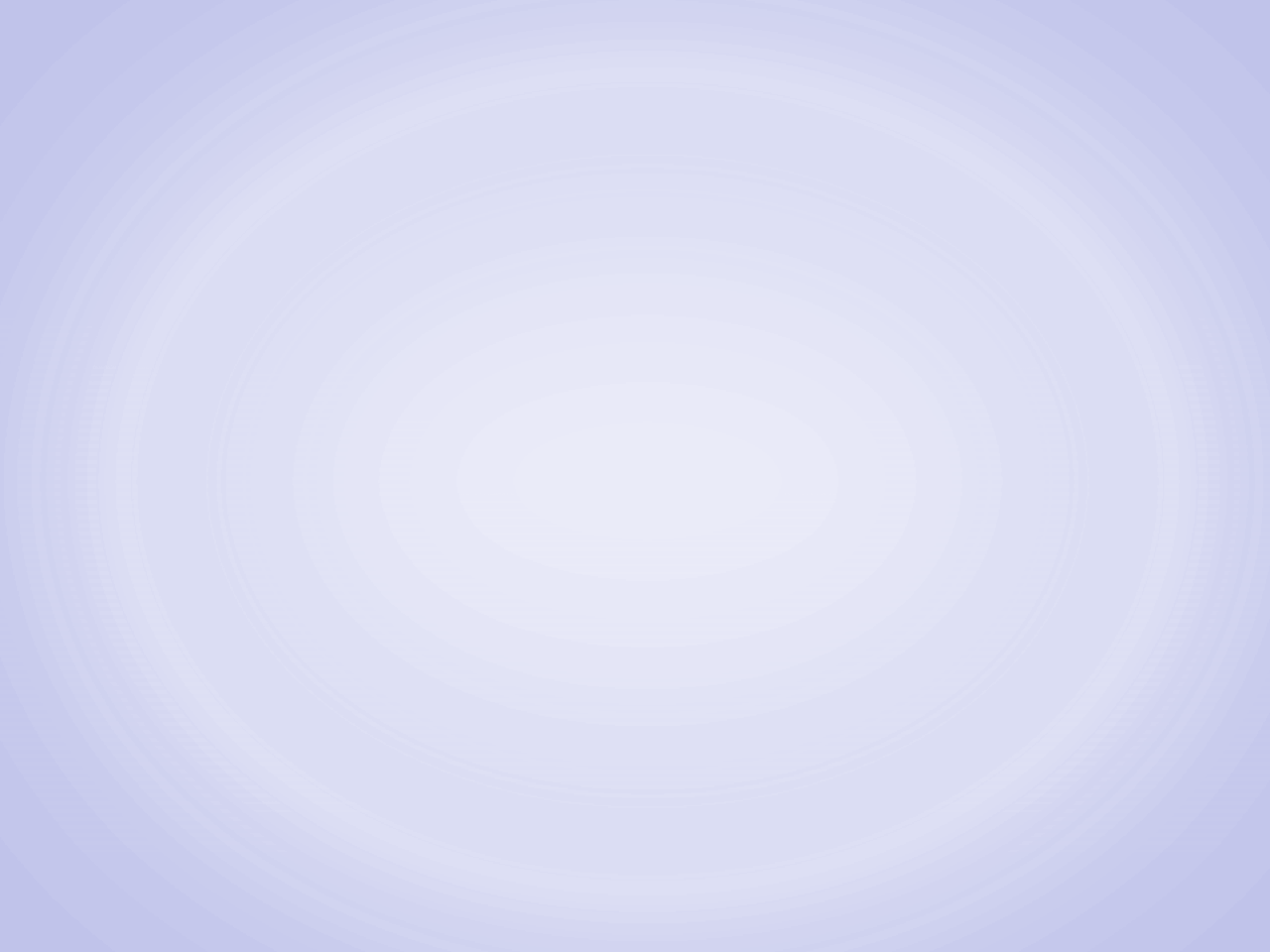 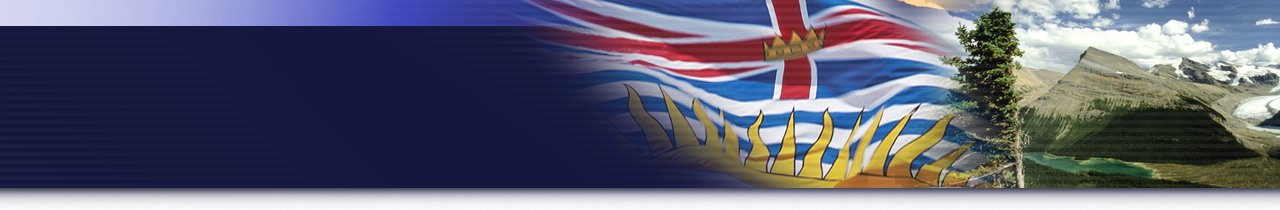 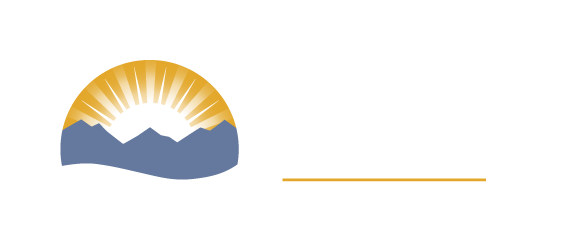 Air – Upstream/Midstream
Public concern over health/environmental impacts of oil and gas development
Production to meet LNG Projected Target of 83 MTPA is ~ 3x current levels
Flaring reduced by 38% since 1996 while gas production has increased by 74%
Northeast Oil and Gas Human Health Risk Assessment
Ambient Air Monitoring Program Introduced in 2012
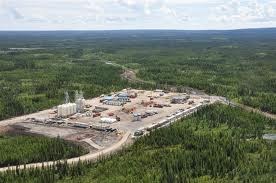 15
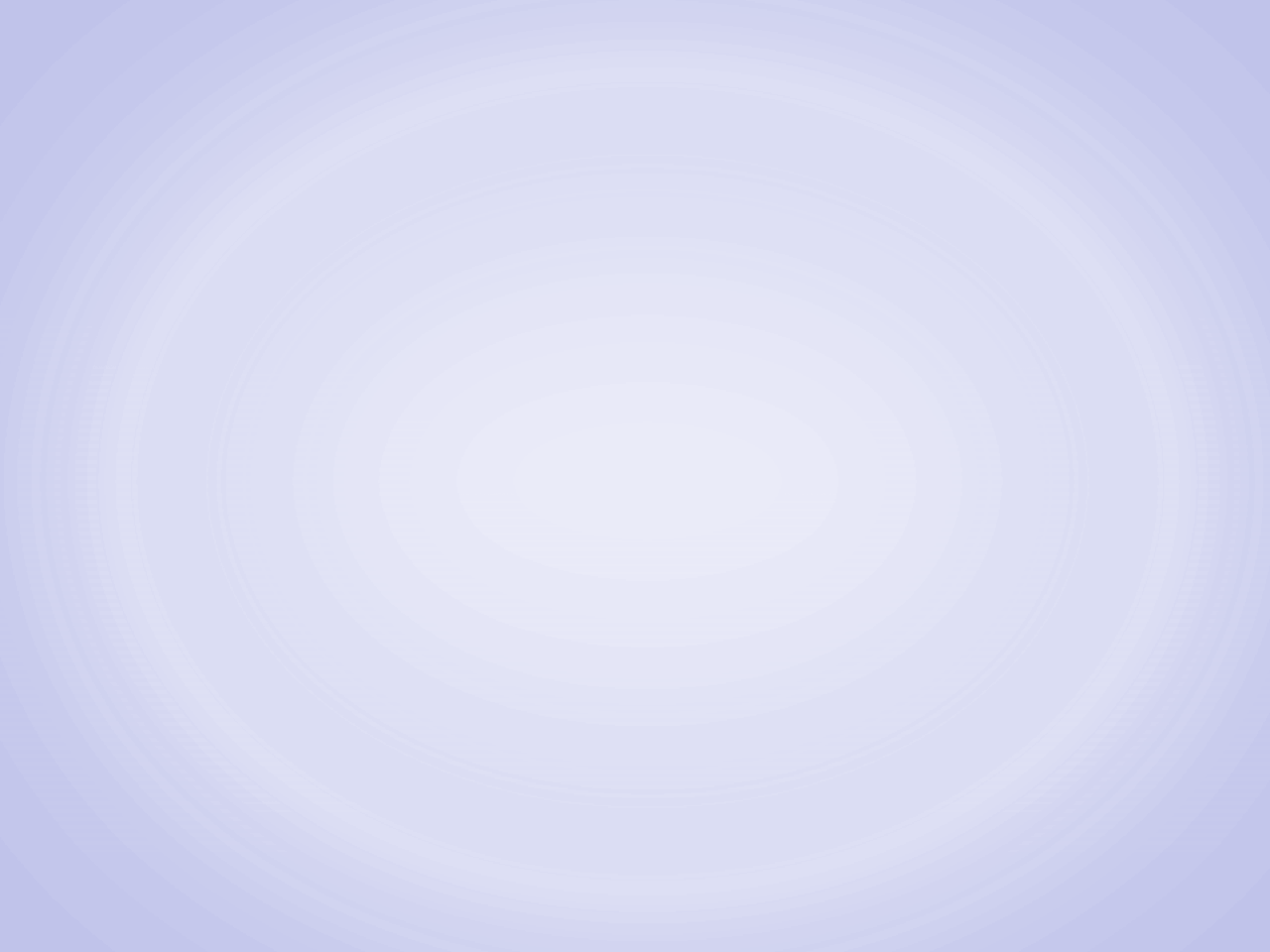 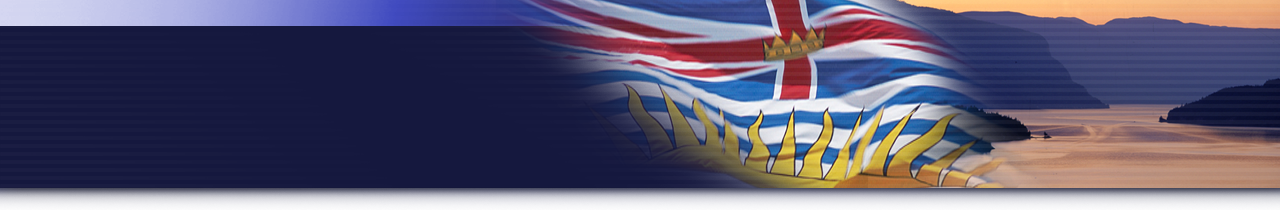 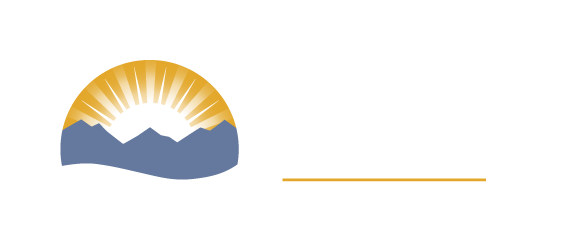 Five Conditions
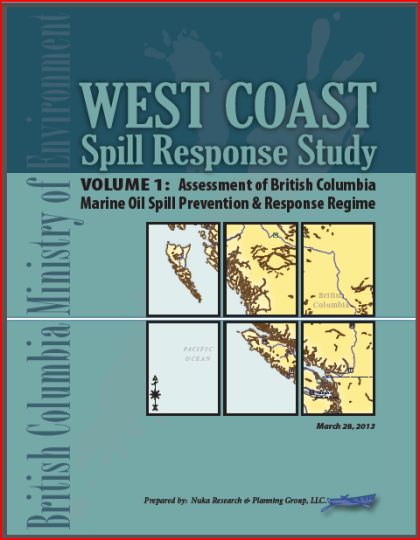 World-leading marine oil-spill response, prevention and recovery systems.
World-leading practices for land oil-spill prevention, response and recovery systems
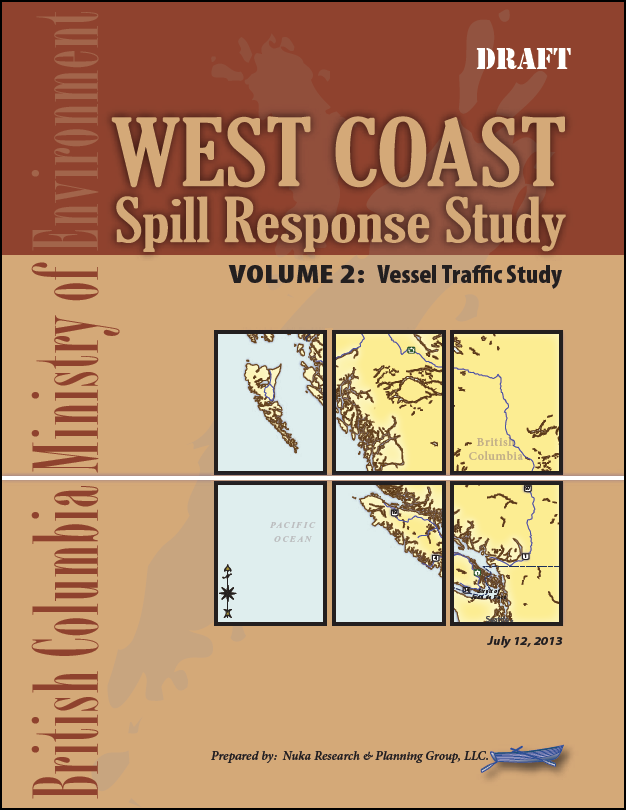 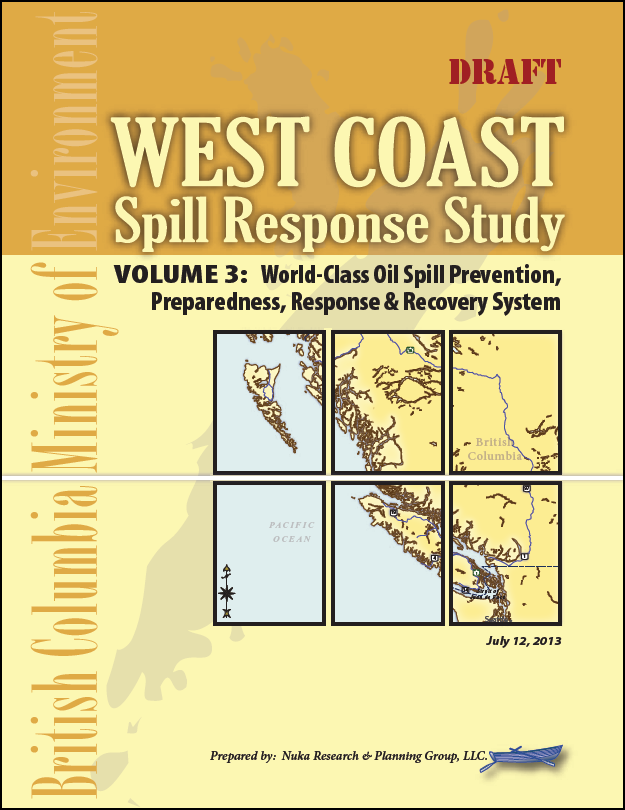 16
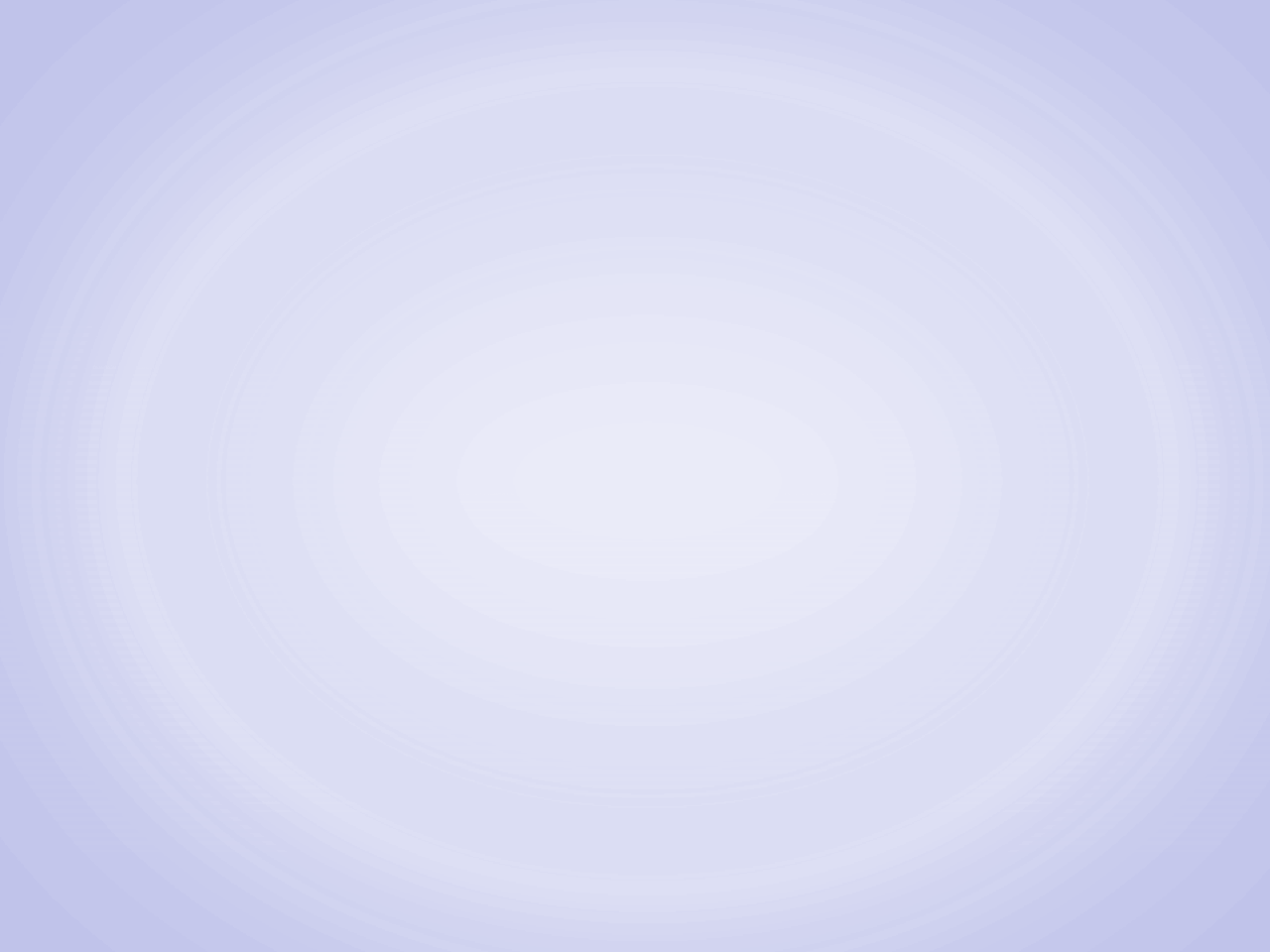 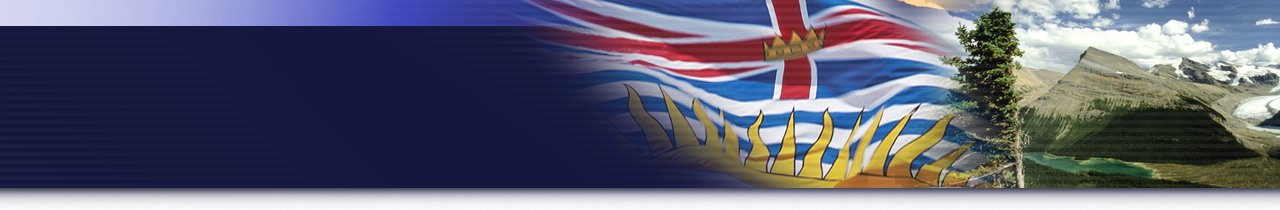 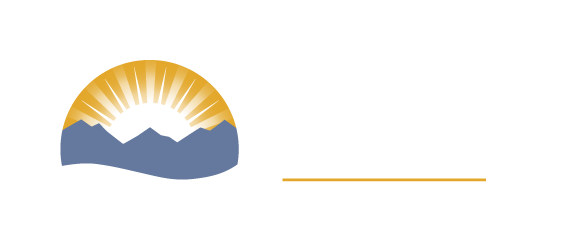 Spills
17
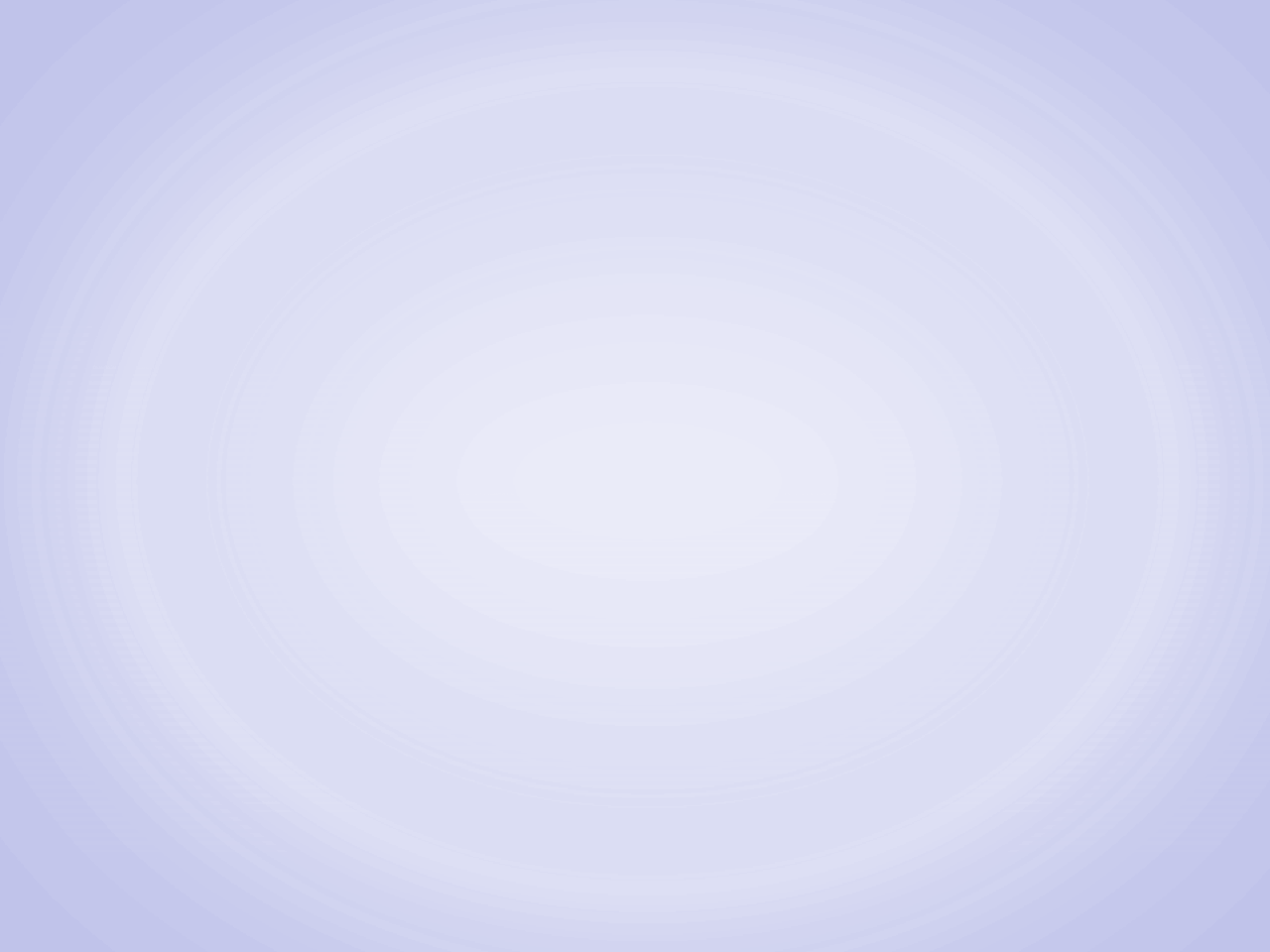 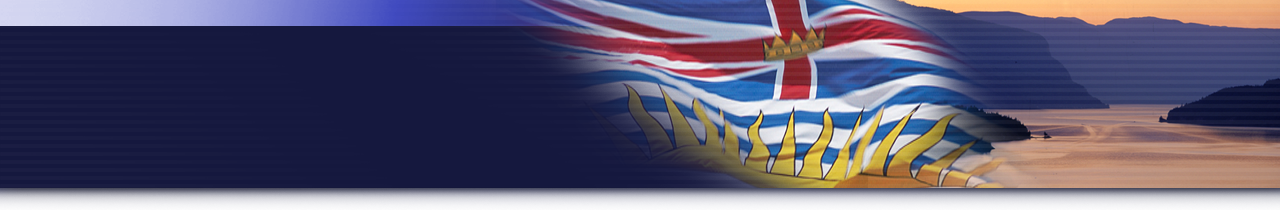 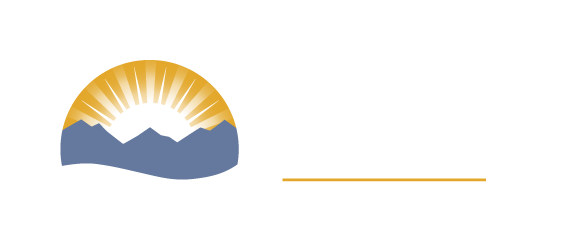 Water
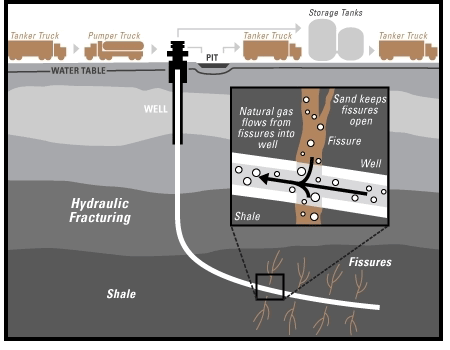 Deep well disposal
Fracking fluid composition
Closed loop future?
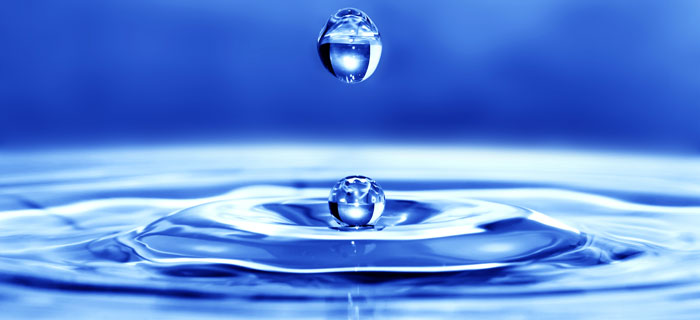 18
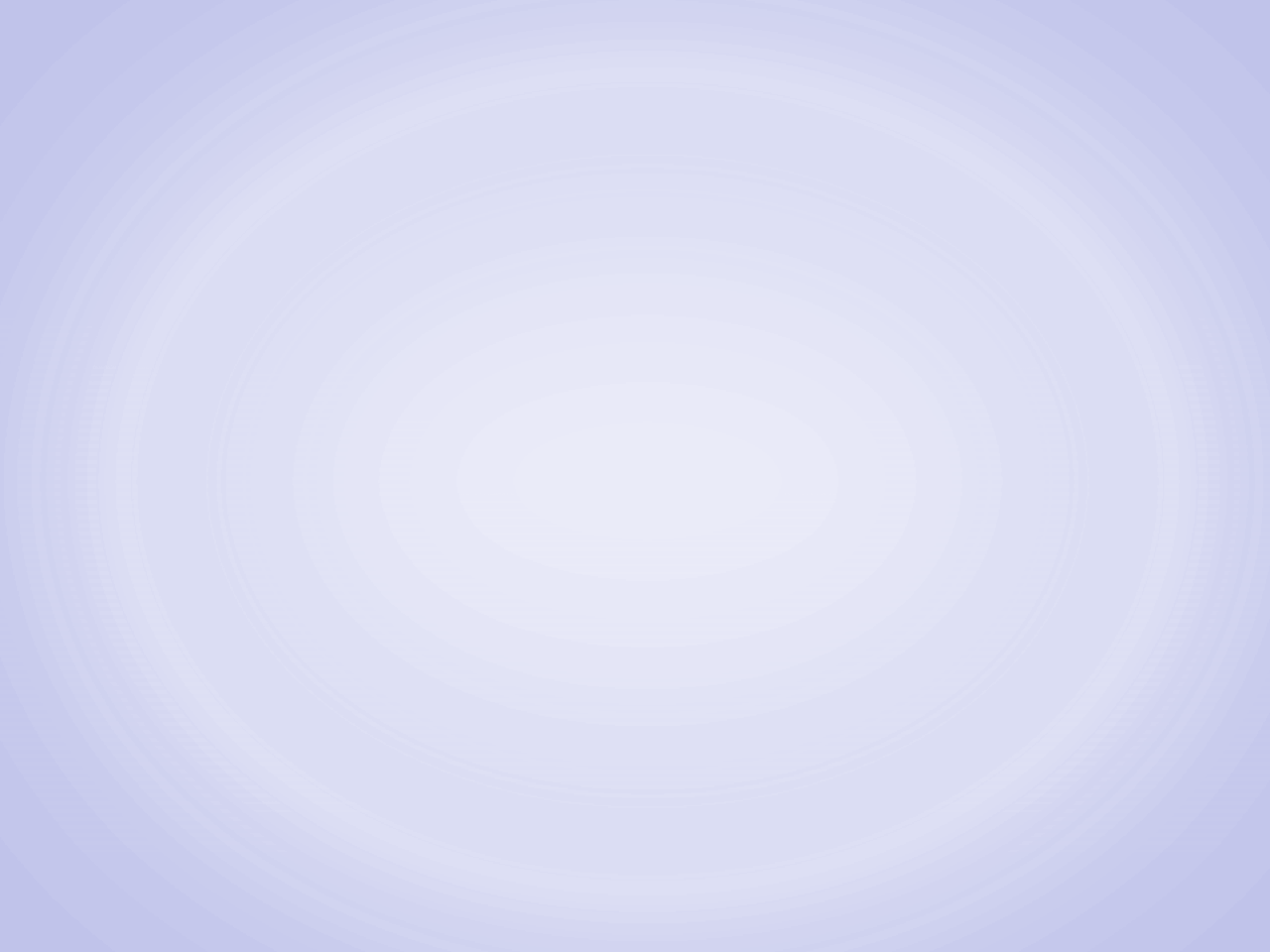 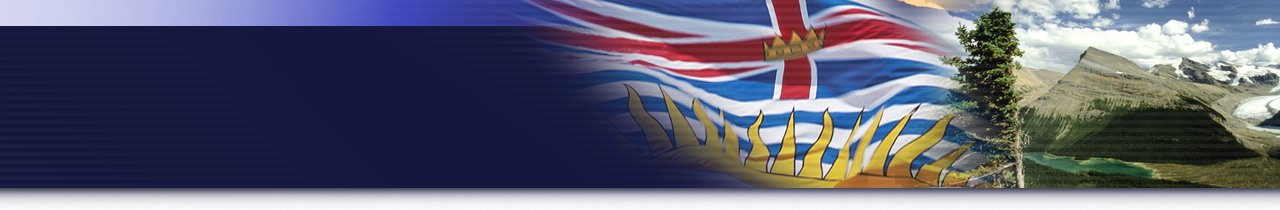 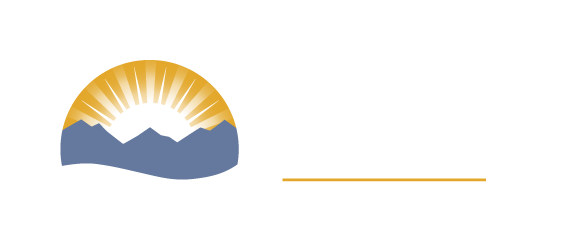 Land Remediation
Contaminated Sites Regulation:
Production – well sites/pits/
Processing – upstream and downstream/refinery
Retail – service stations
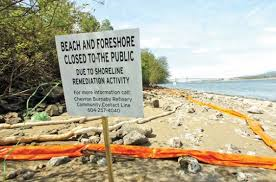 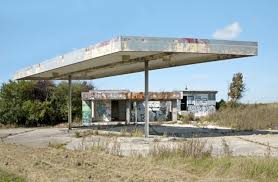 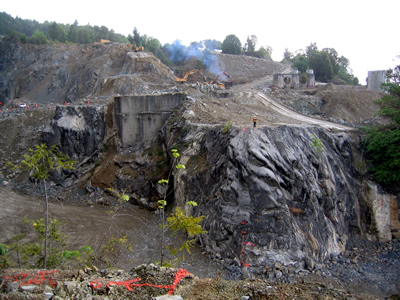 19
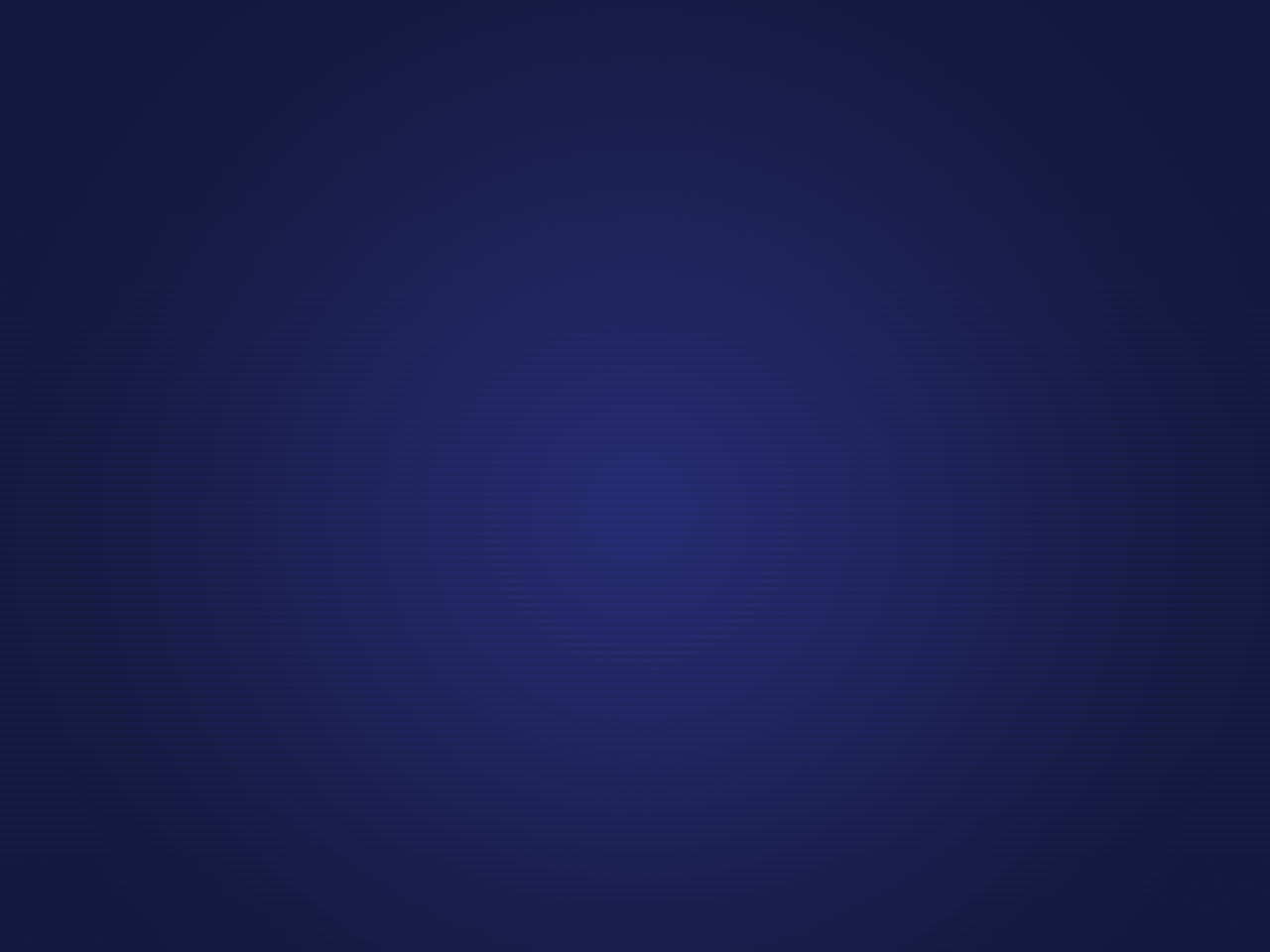 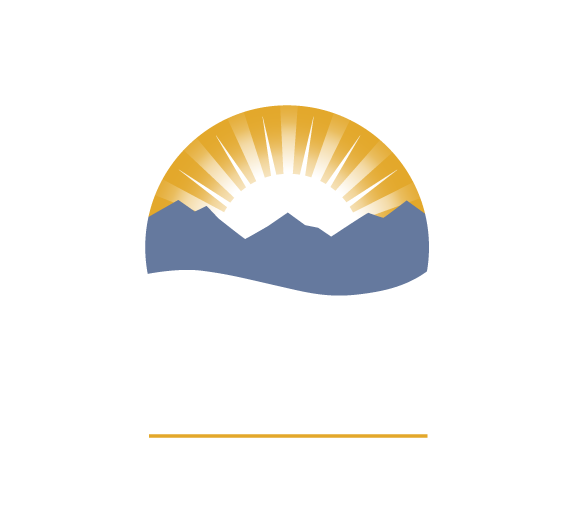